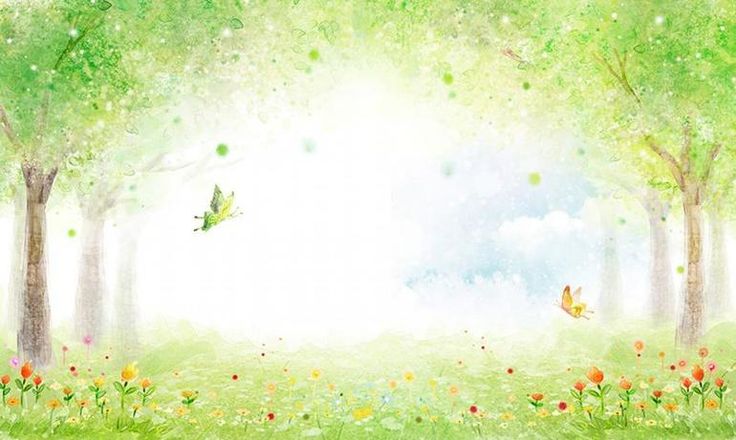 Путешествие по сказкам
             с Лунтиком
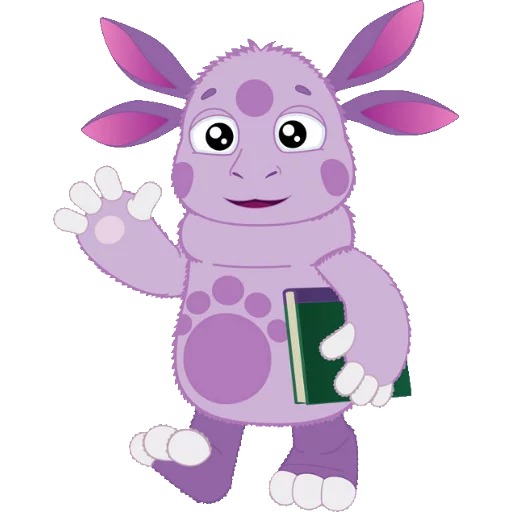 Загадки
Здравствуйте, ребята!
Хотите со мной поиграть?
Перепутанные сказки
Кто лишний
Расскажи сказку
Начало игры
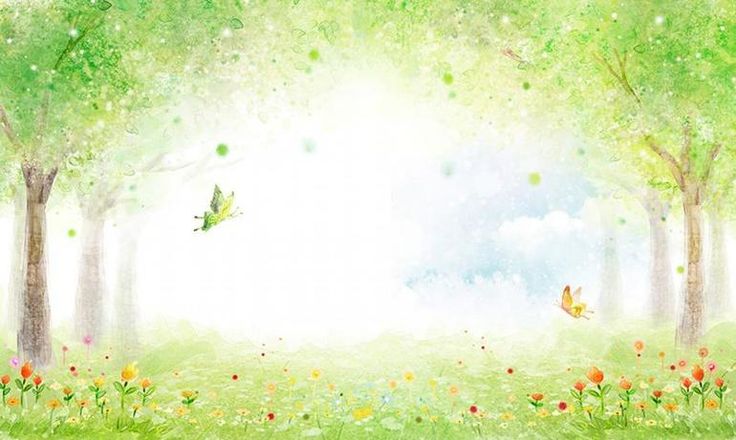 Интерактивная игра «Путешествие по сказкам 
                         с Лунтиком
Цель: Развитие связной речи детей 2 -4 лет посредством интерактивной игры.
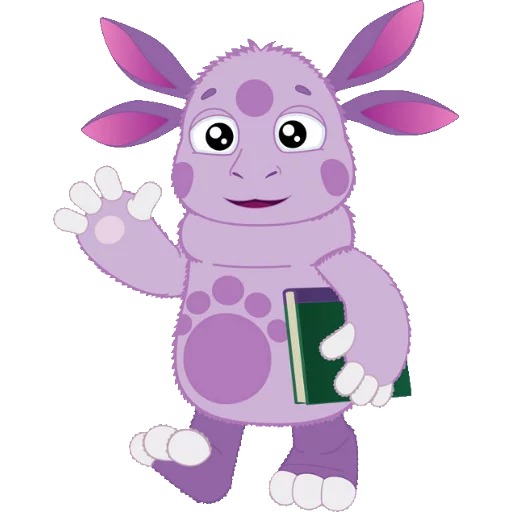 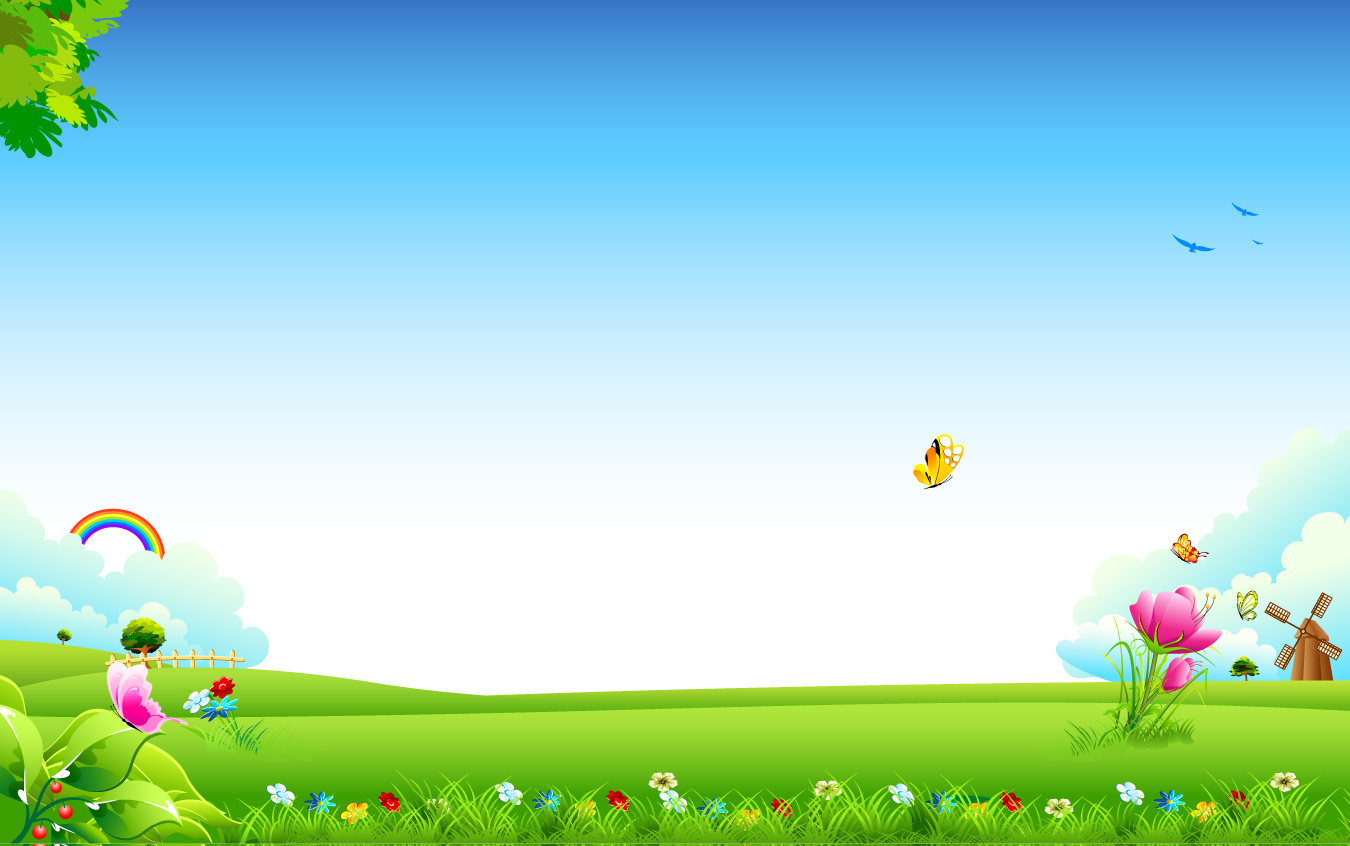 Игра «Загадки»
Цель: формирование умения детей отгадывать загадки по картинкам
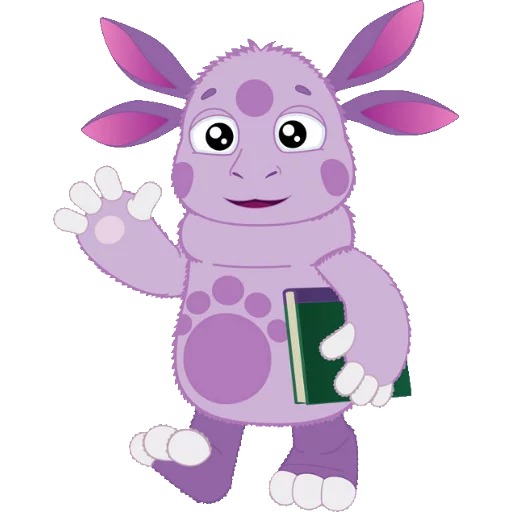 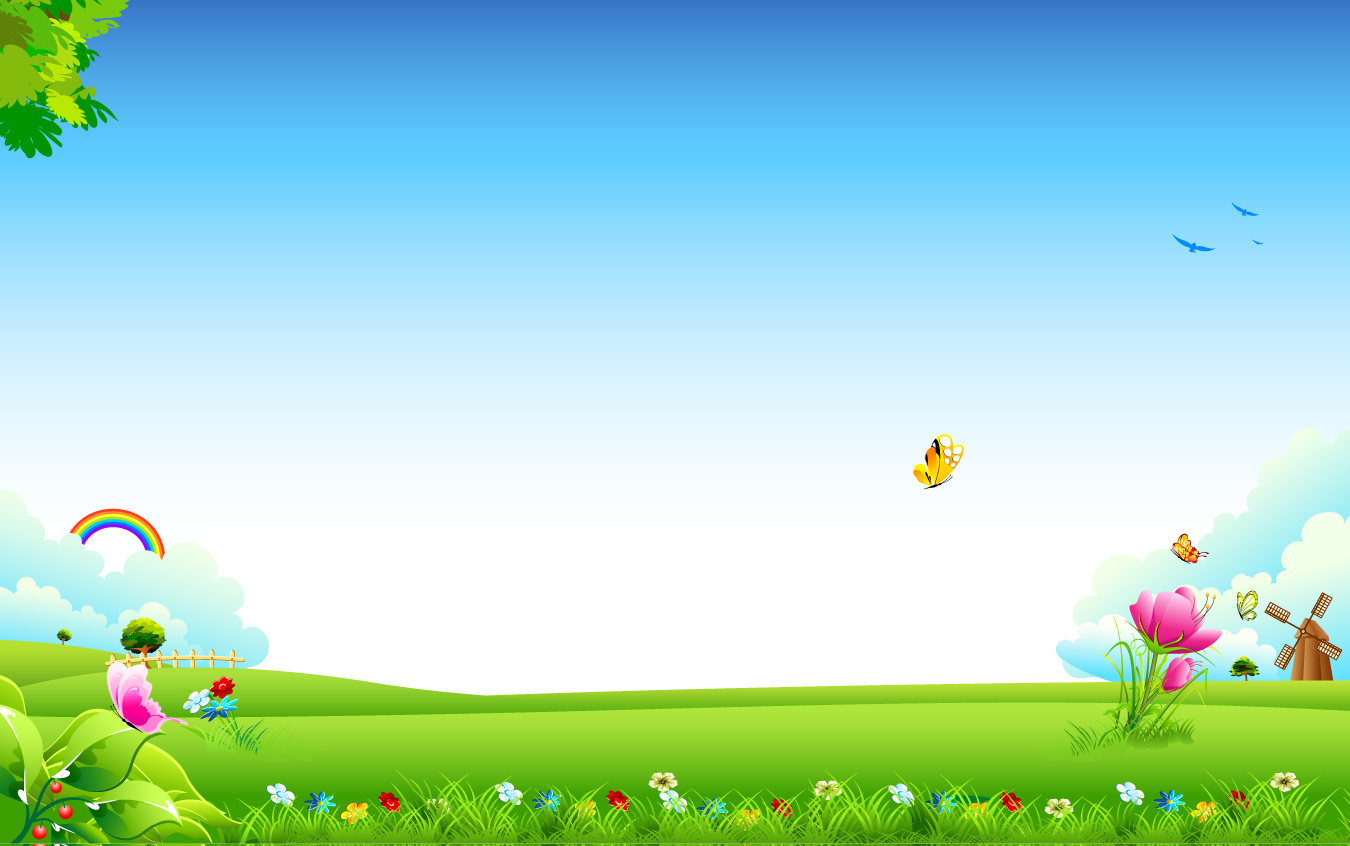 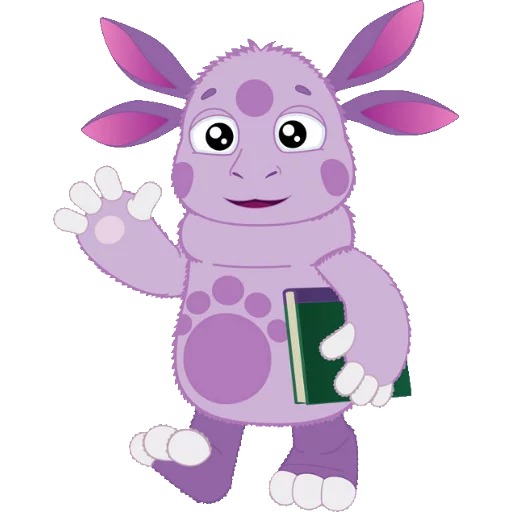 Всех важней она  загадке,
Хоть и в погребе жила.
Репку вытащить из грядки.
Деду с бабой помогла
Домик в поле появился 
Он в жилище превратился
Для мышонка и синицы
Зайца, волка и лисицы
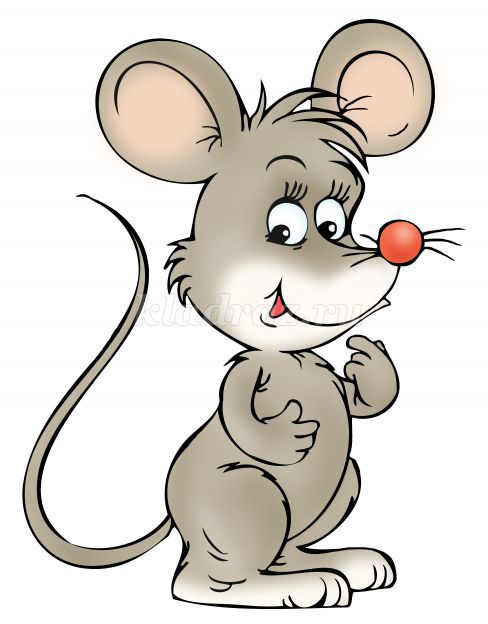 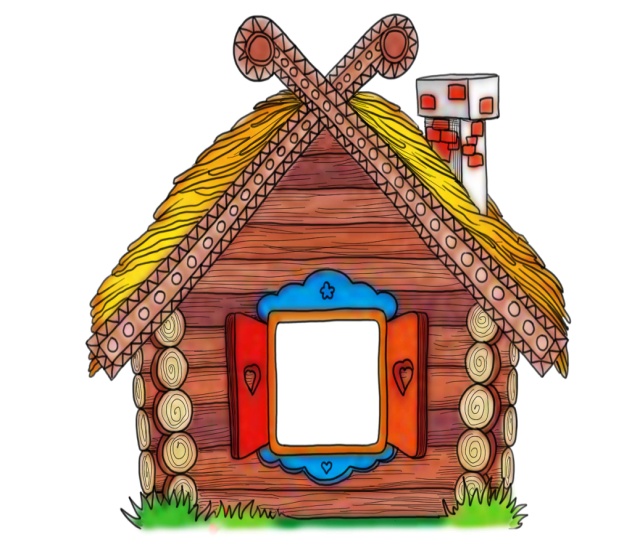 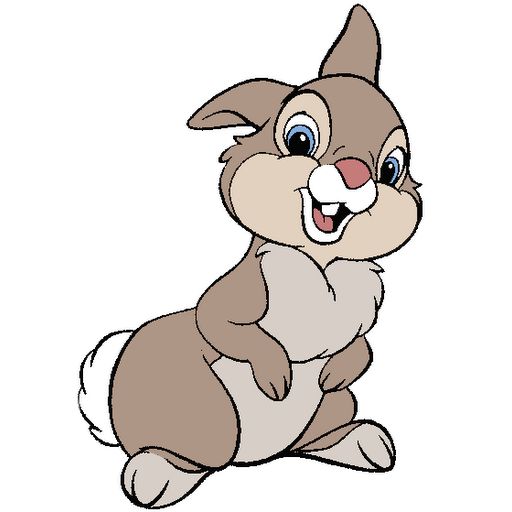 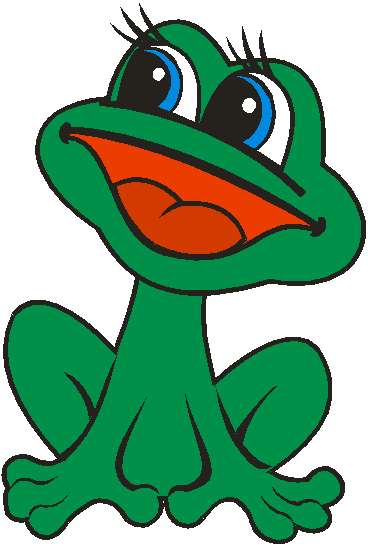 Далее
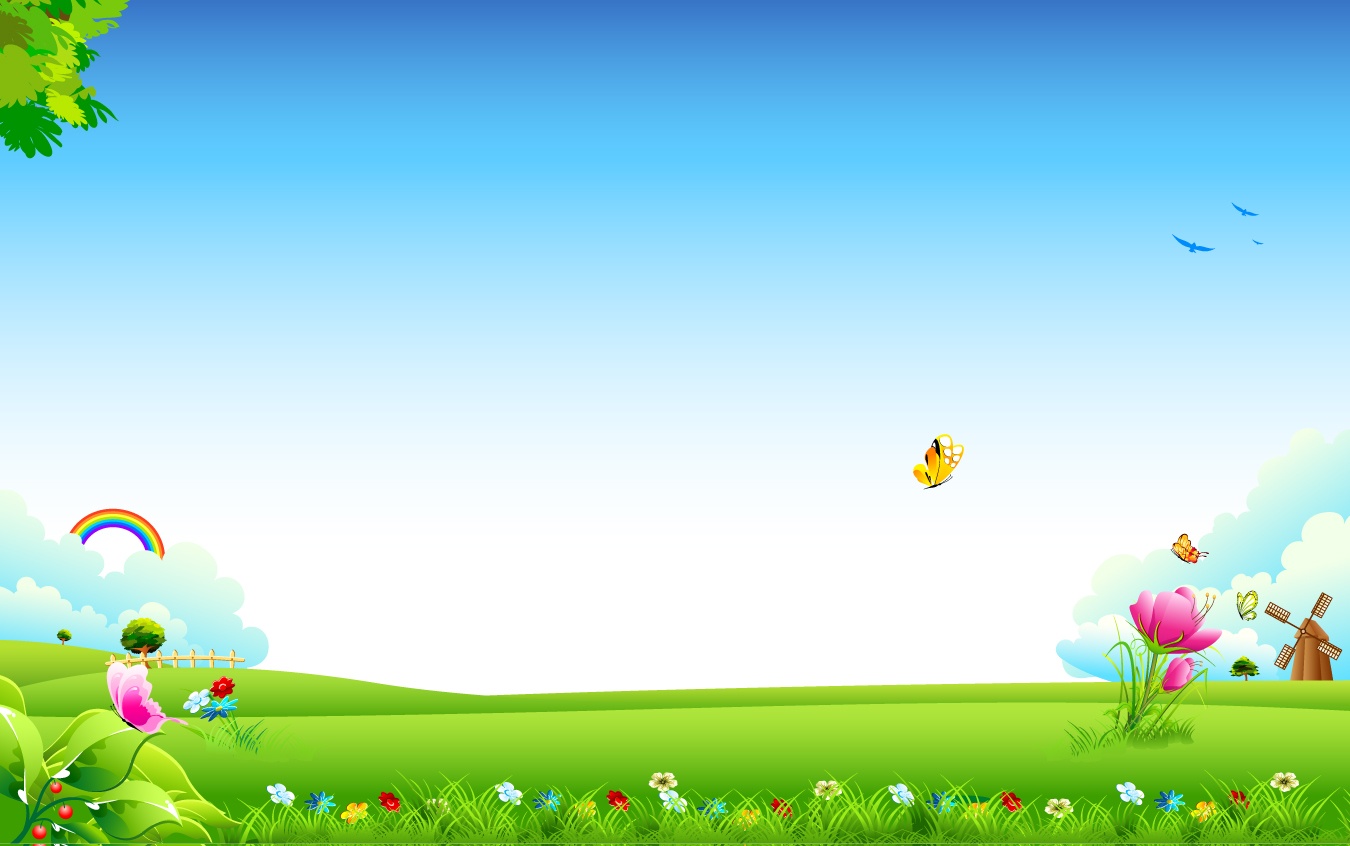 Главное меню
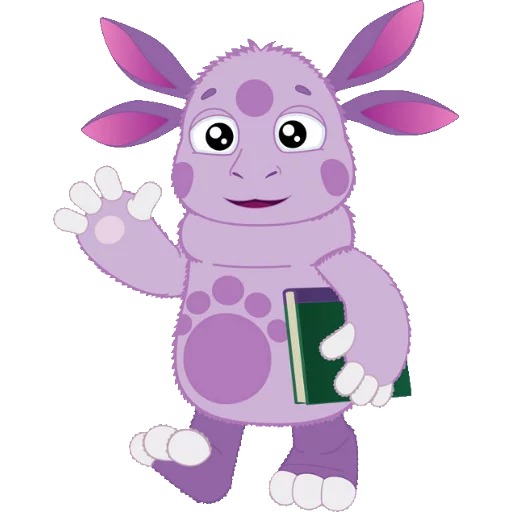 Съесть его хотел зайчишка
Серый волк и бурый мишка
А когда малыш в лесу
Встретил рыжую лису,
От неё уйти не смог
Кто – то за кого – то
Ухватился цепко:
Ох, никак не вытянуть!
Ох, засела крепко
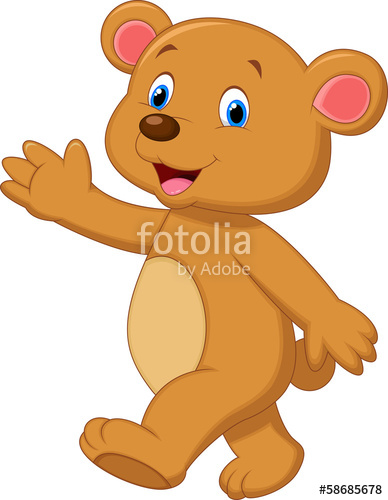 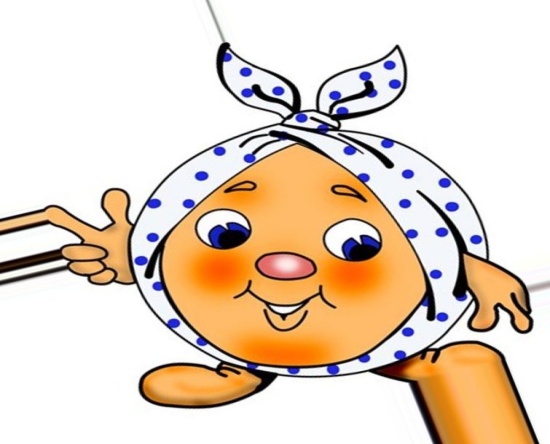 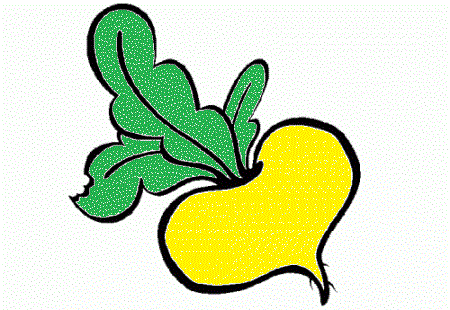 Продолжить игру
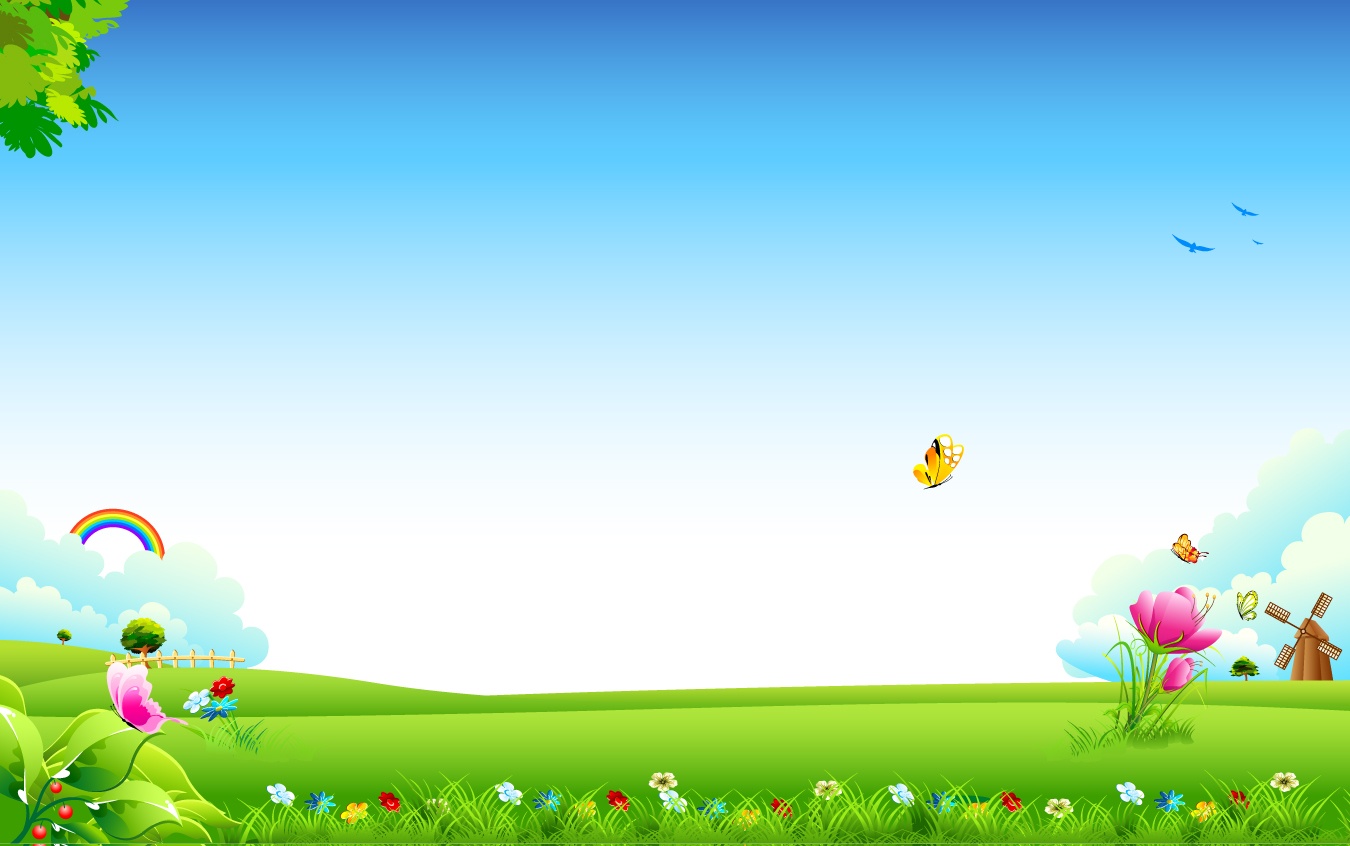 Главное
меню
Ходит возле дома птичка.
И несёт она яички.
Громко ко – ко – ко поёт
Деда с бабкою зовёт.
Далее
Возле леса, на опушке,
Трое их живёт в избушке.
Там три стула и три кружки,
Три кроватки, три подушки.
Угадайте без подсказки,
Кто герои этой сказки
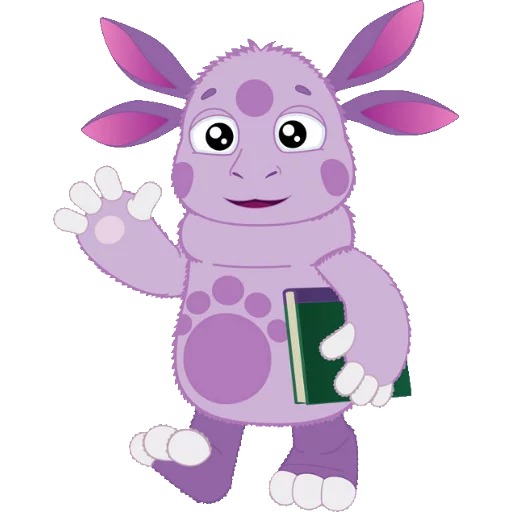 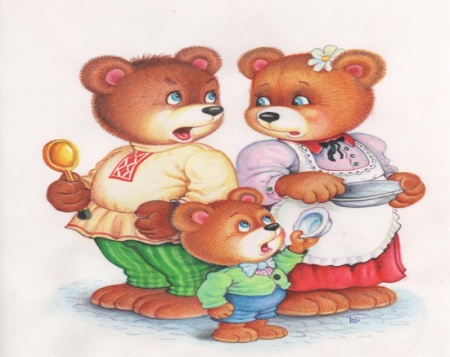 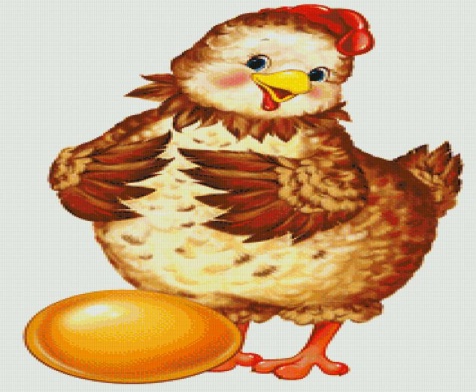 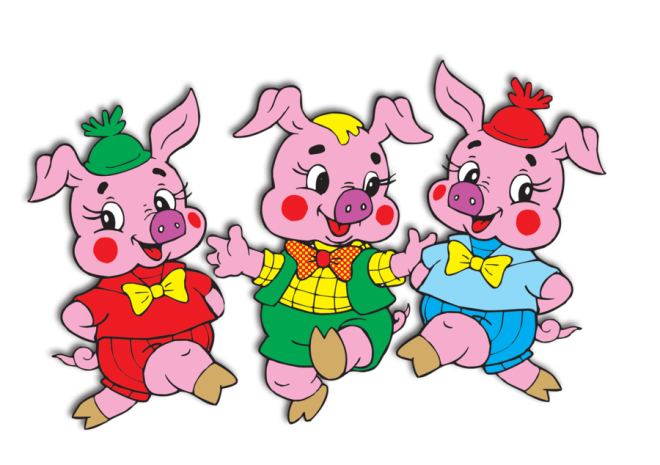 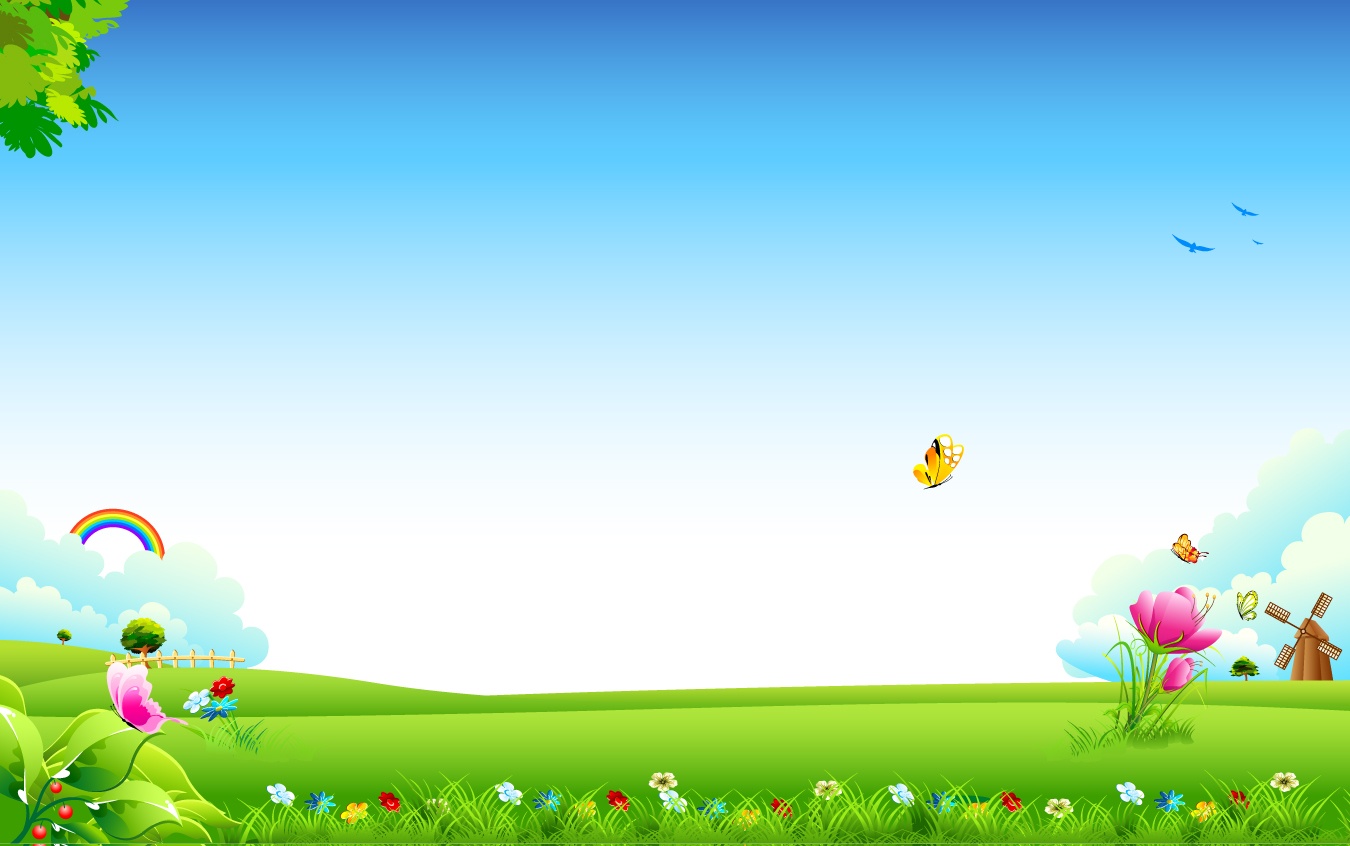 Игра «Перепутанные сказки»
Цель: закрепление знаний детей о любимых сказках
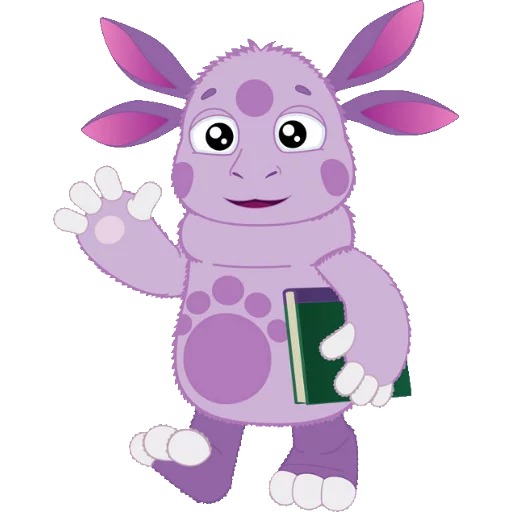 Пуск
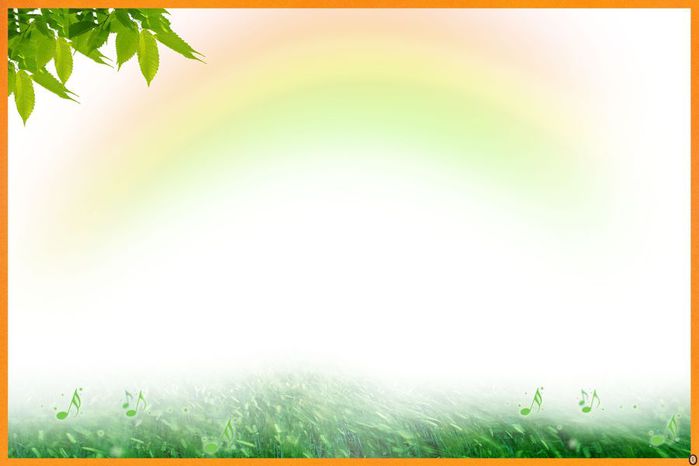 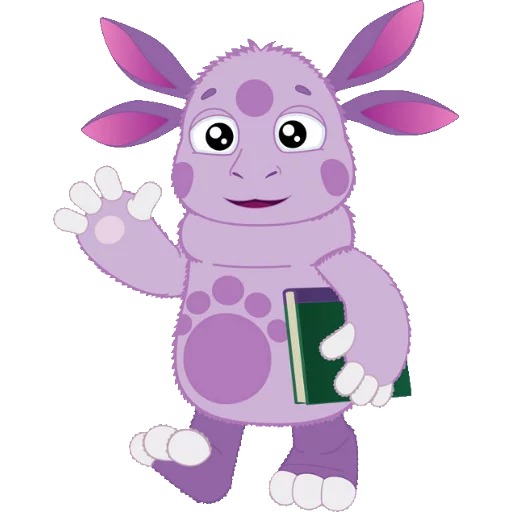 Что перепутал герой в сказке «Репка»
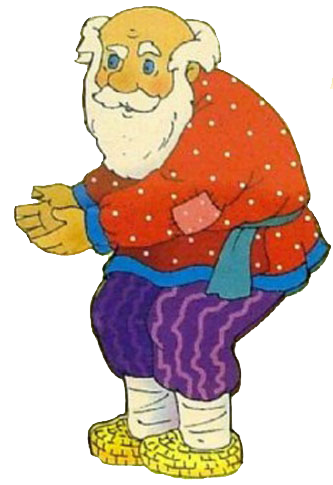 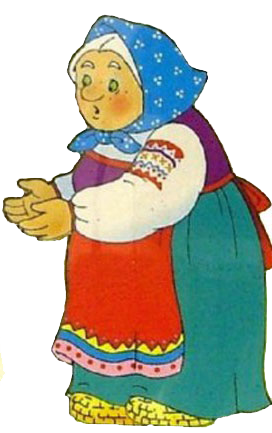 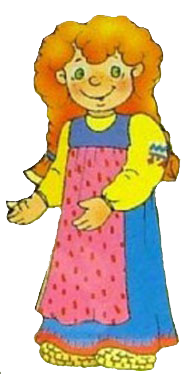 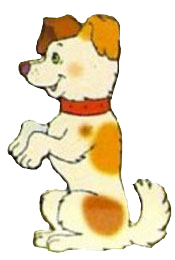 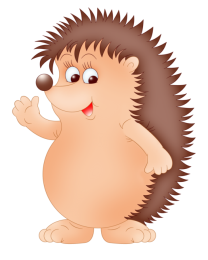 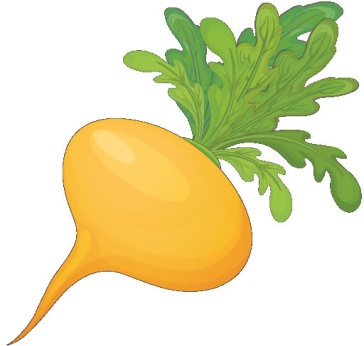 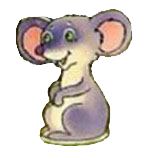 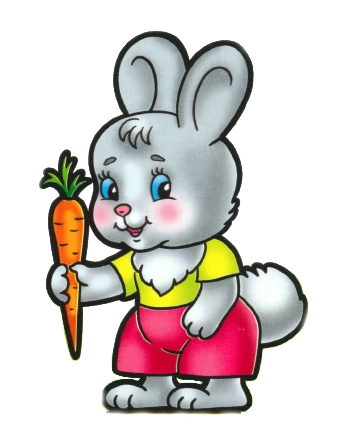 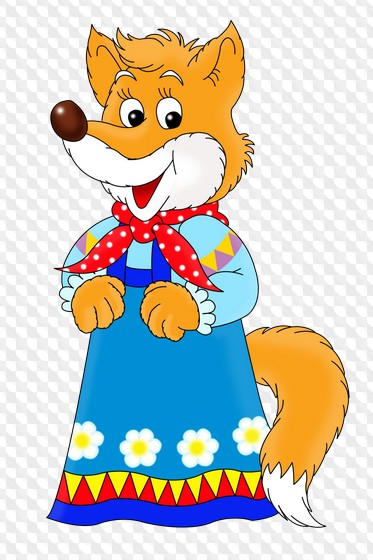 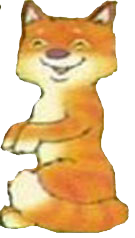 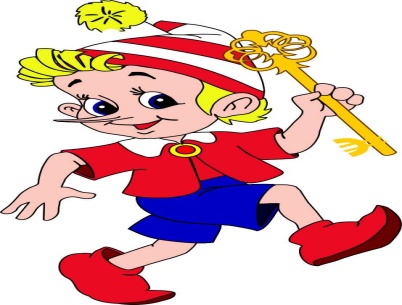 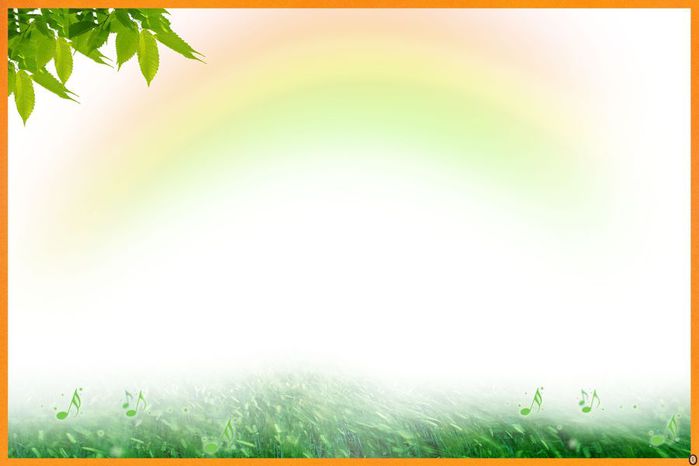 Жили были лиса и волк. Была у лисы избушка ледяная, а у волка лубяная. Наступила весна, растаял домик у лисы и стала она просится в гости к волку.
Что перепутал в сказке Лунтик?
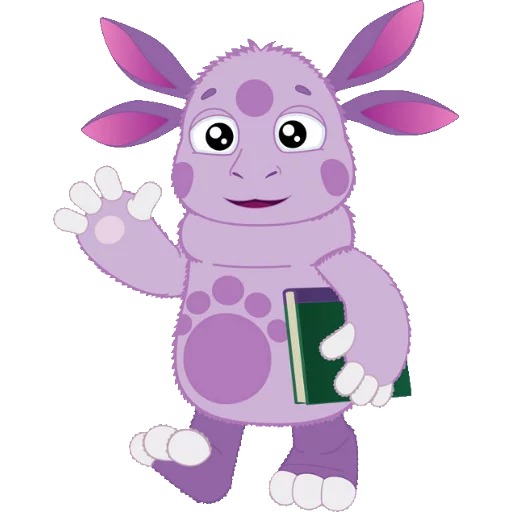 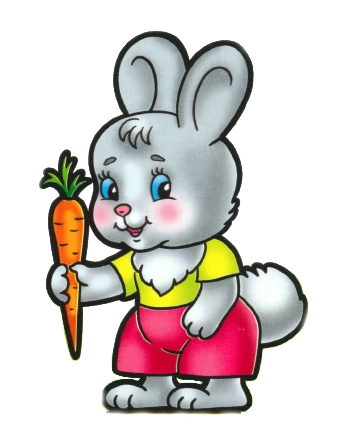 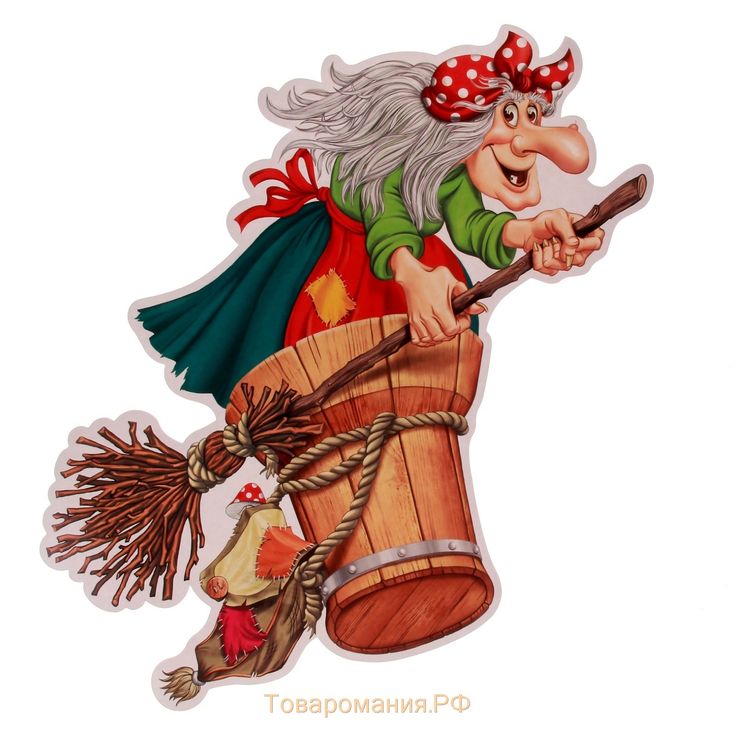 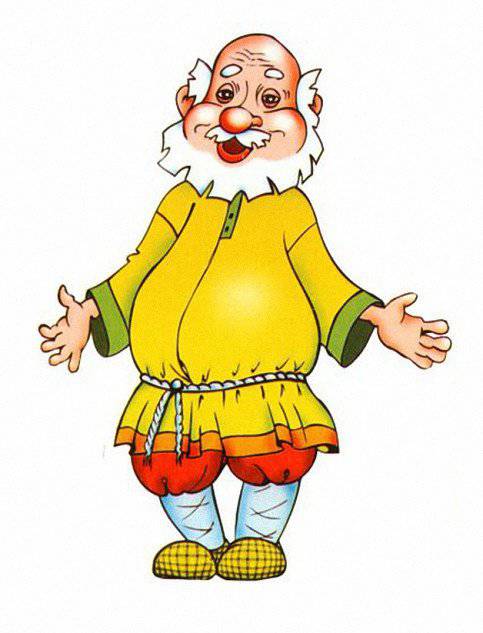 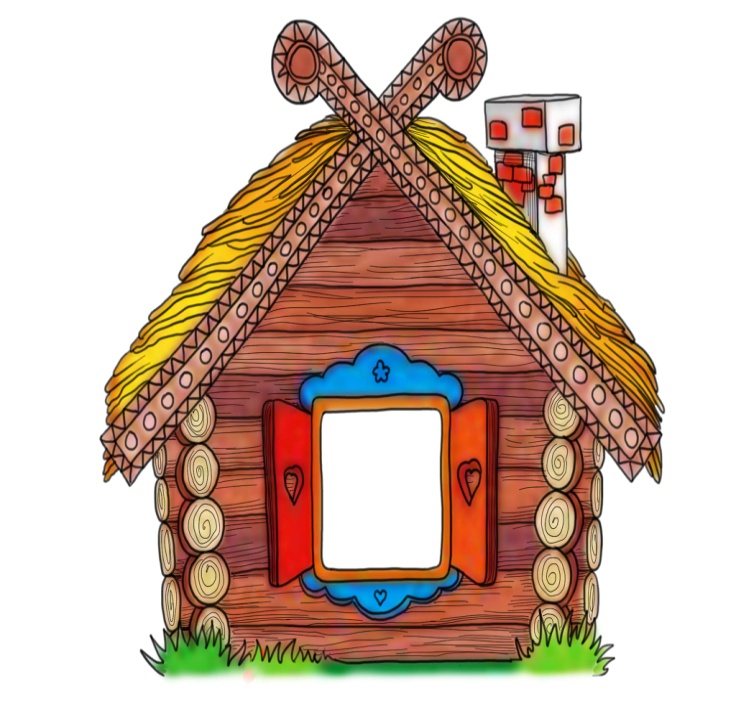 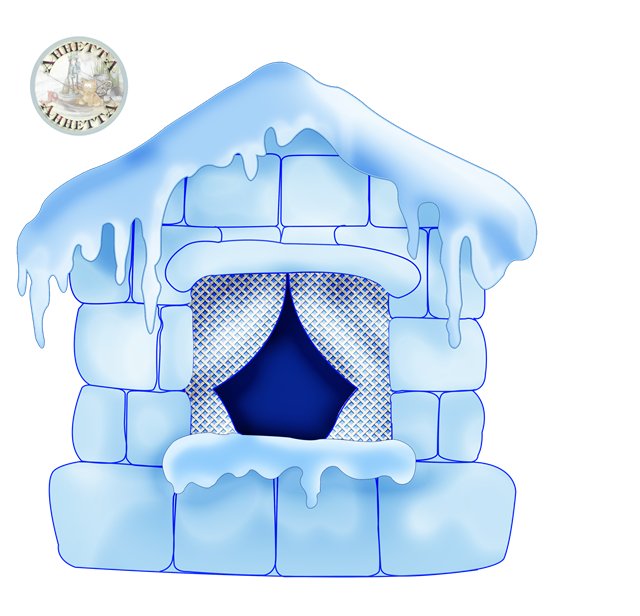 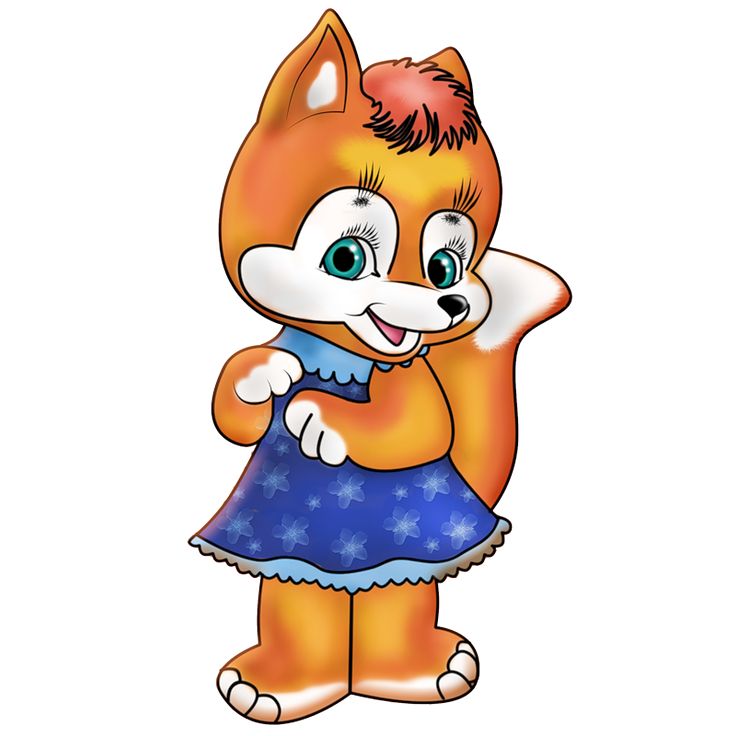 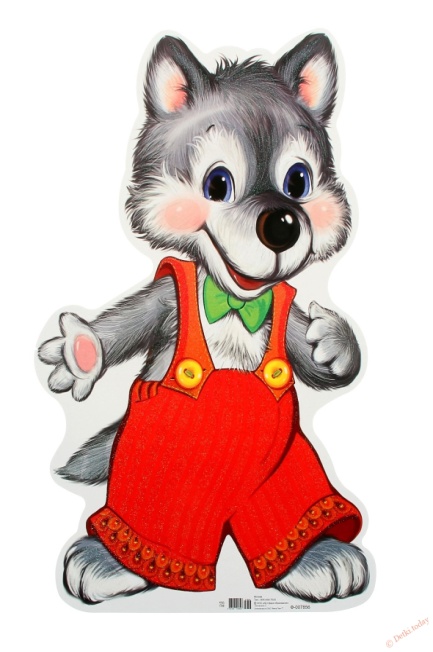 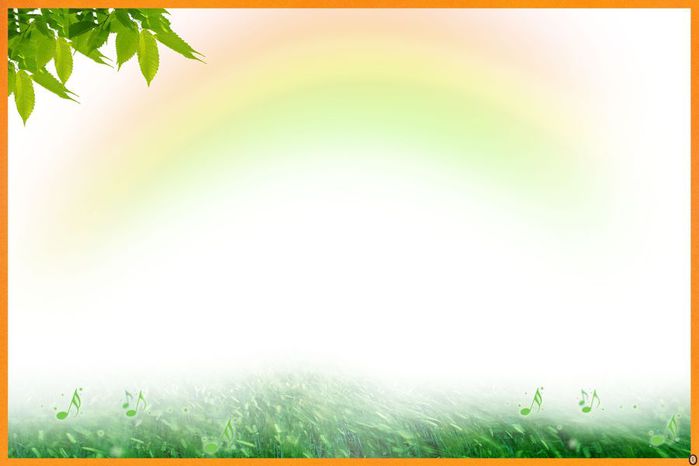 Мой друг Кузя говорит , что в сказке «Колобок» злой волк съел  главного героя. А как вы думаете ребята?
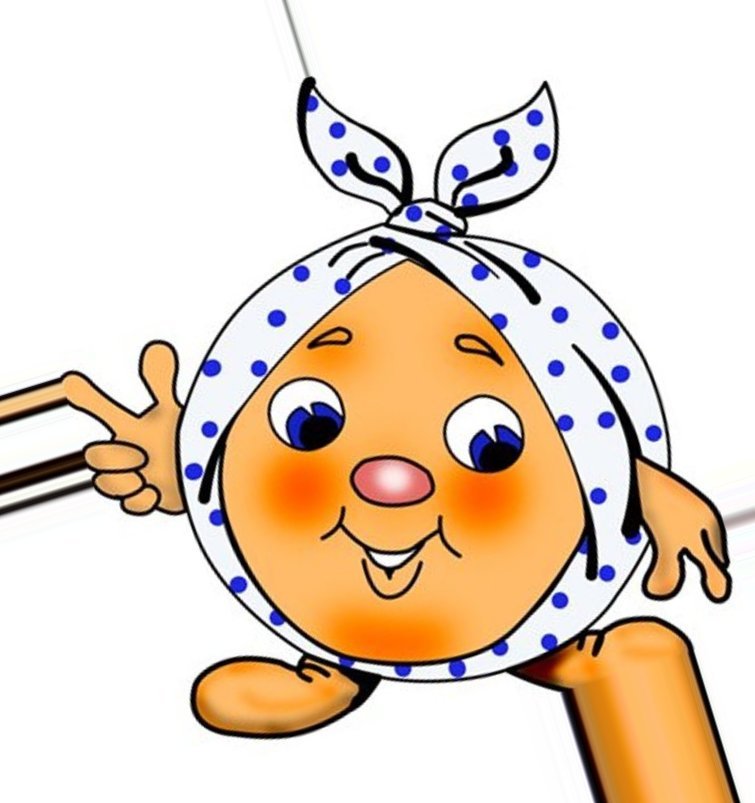 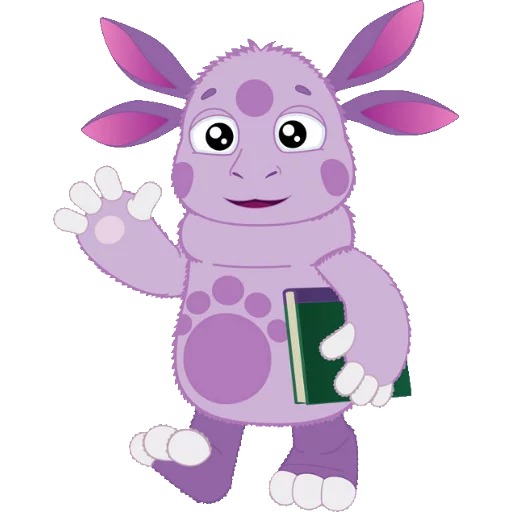 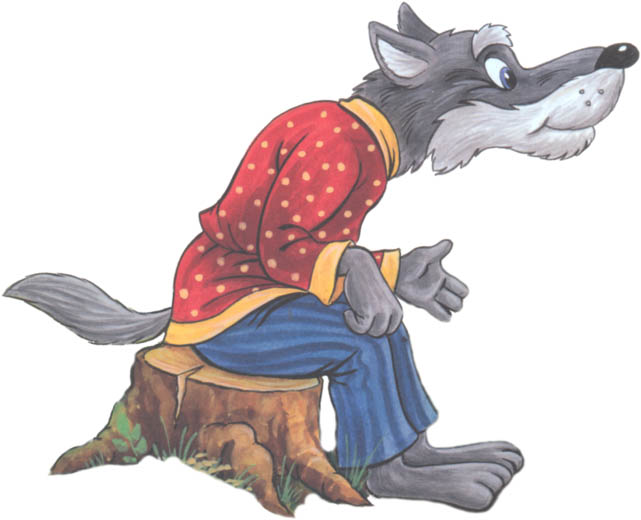 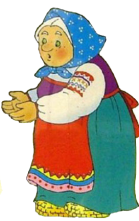 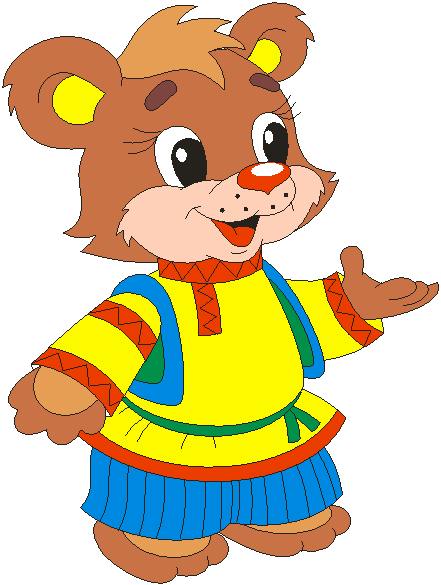 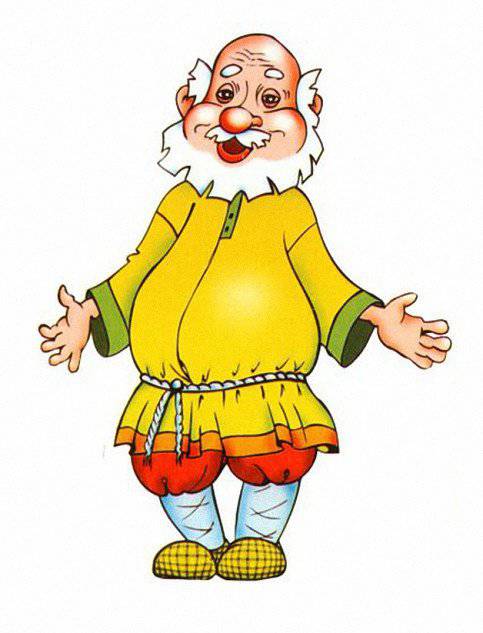 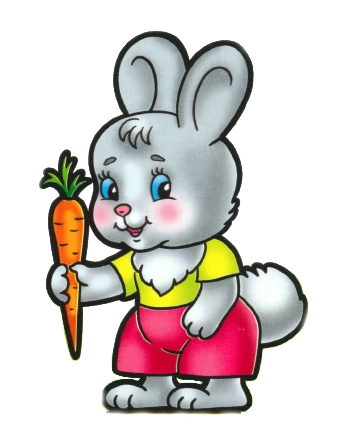 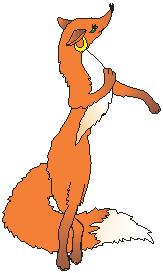 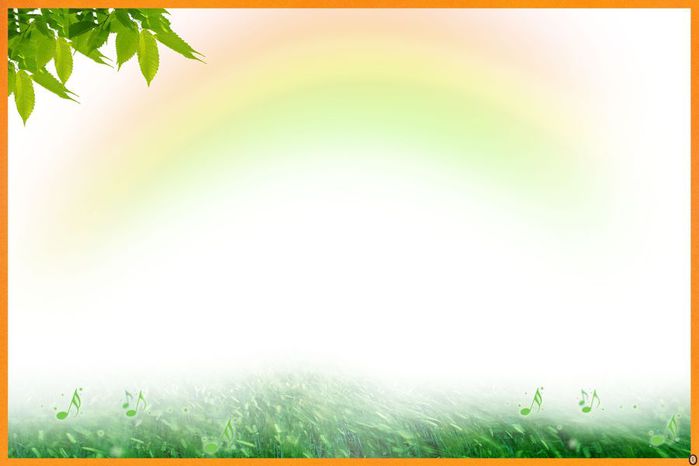 Кто из героев сломал домик у 2 поросят?
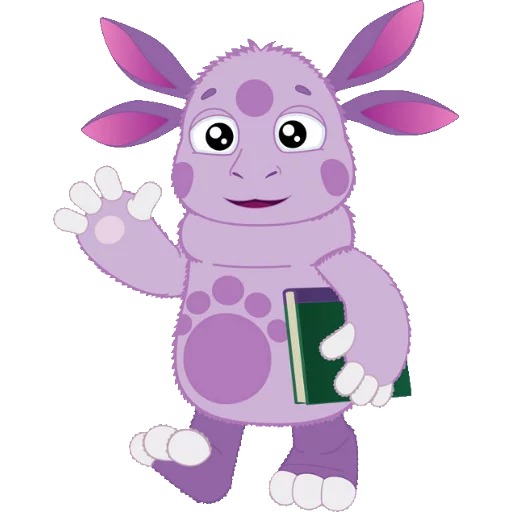 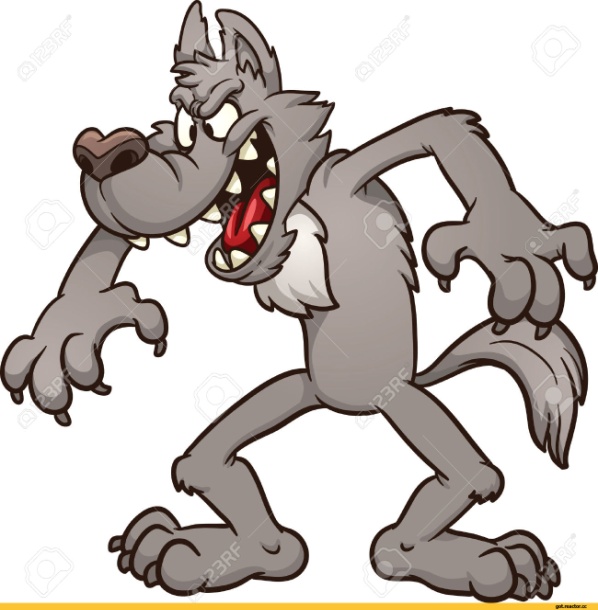 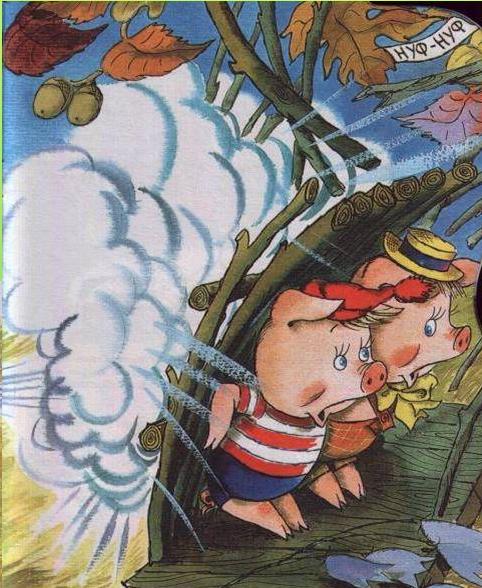 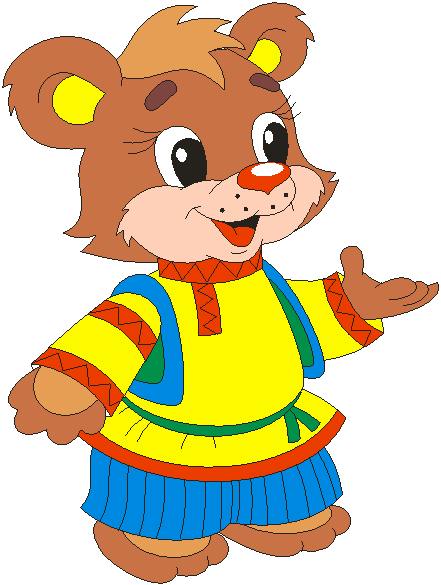 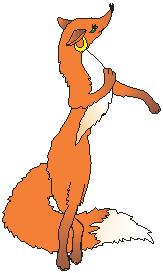 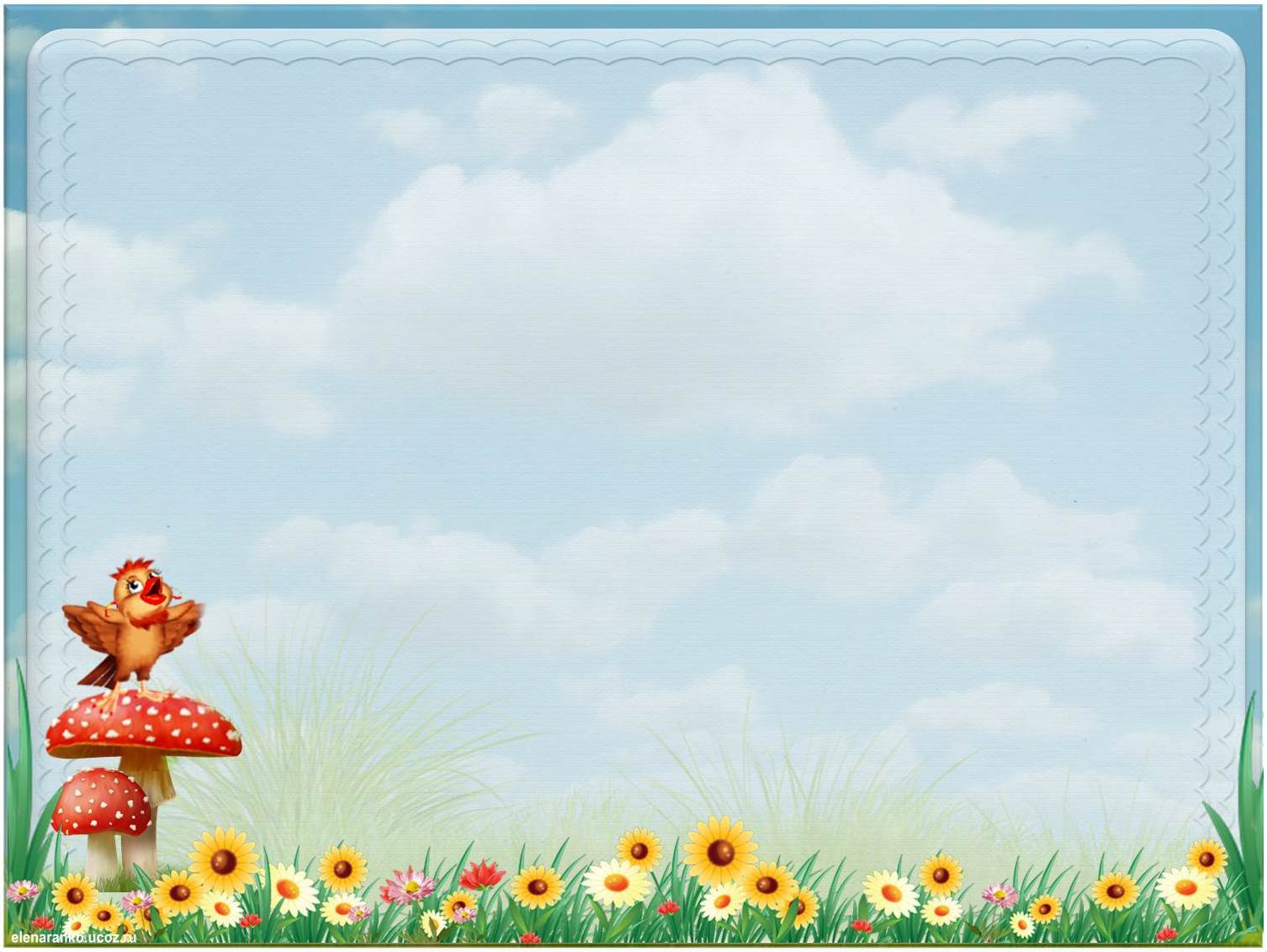 Игра «Кто Лишний»
Цель: Формирование умений детей правильно находить лишний предмет и объяснить почему он лишний.
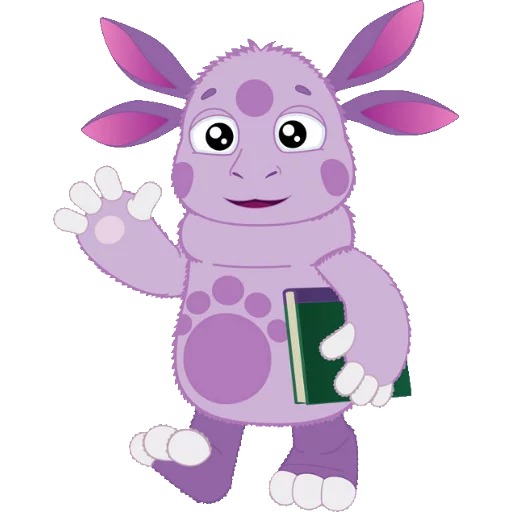 Пуск
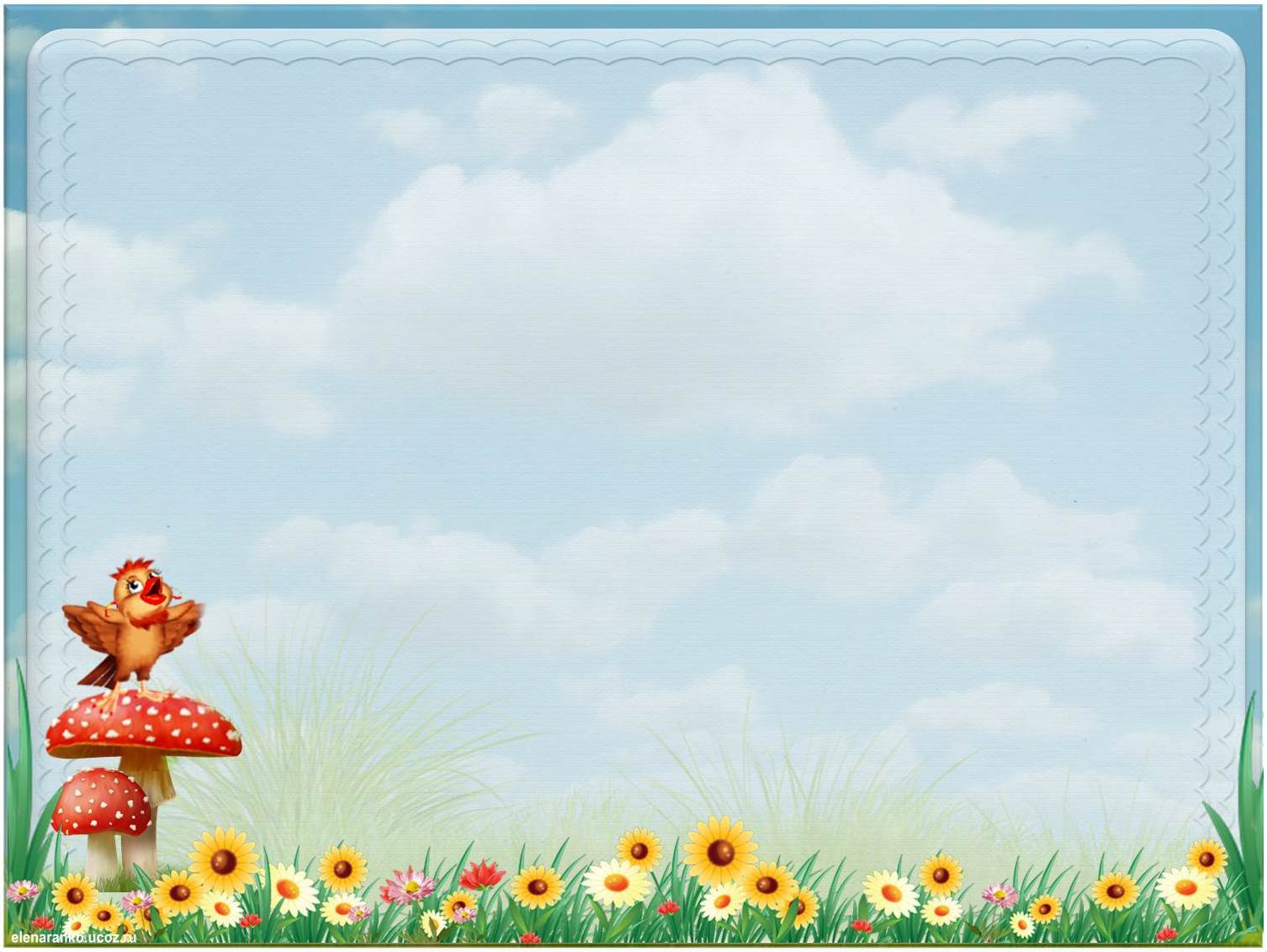 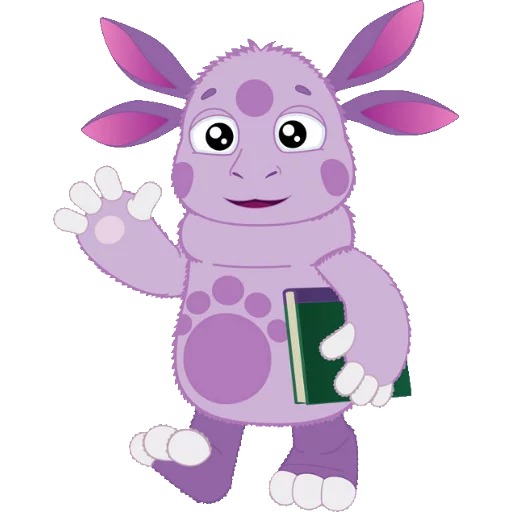 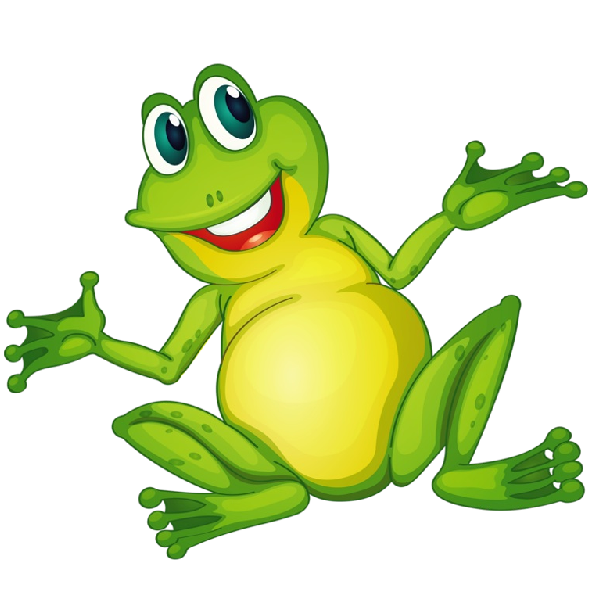 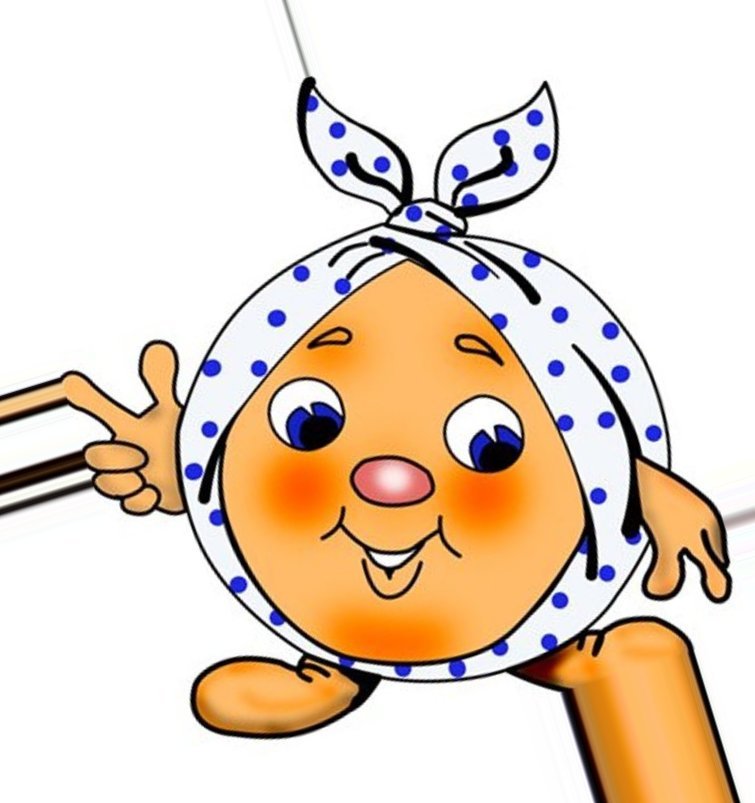 Кто из героев сказки               «Курочка Ряба»
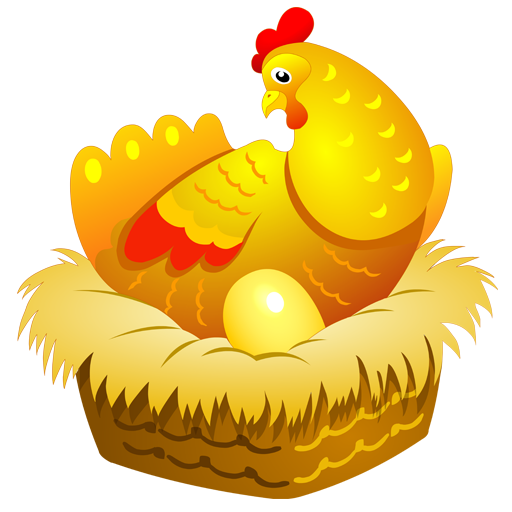 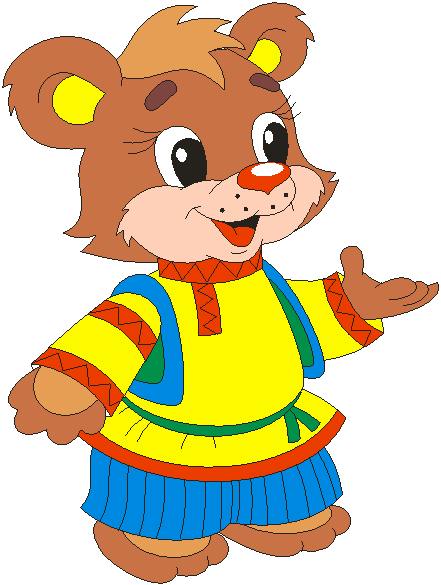 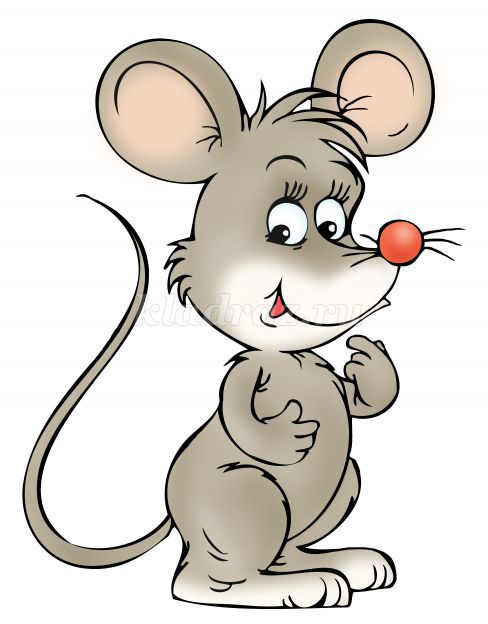 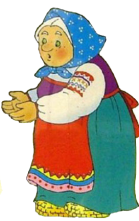 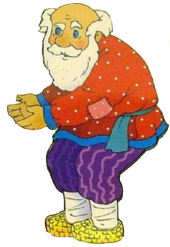 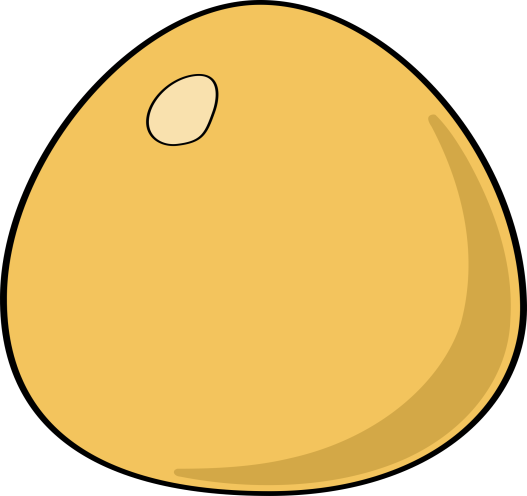 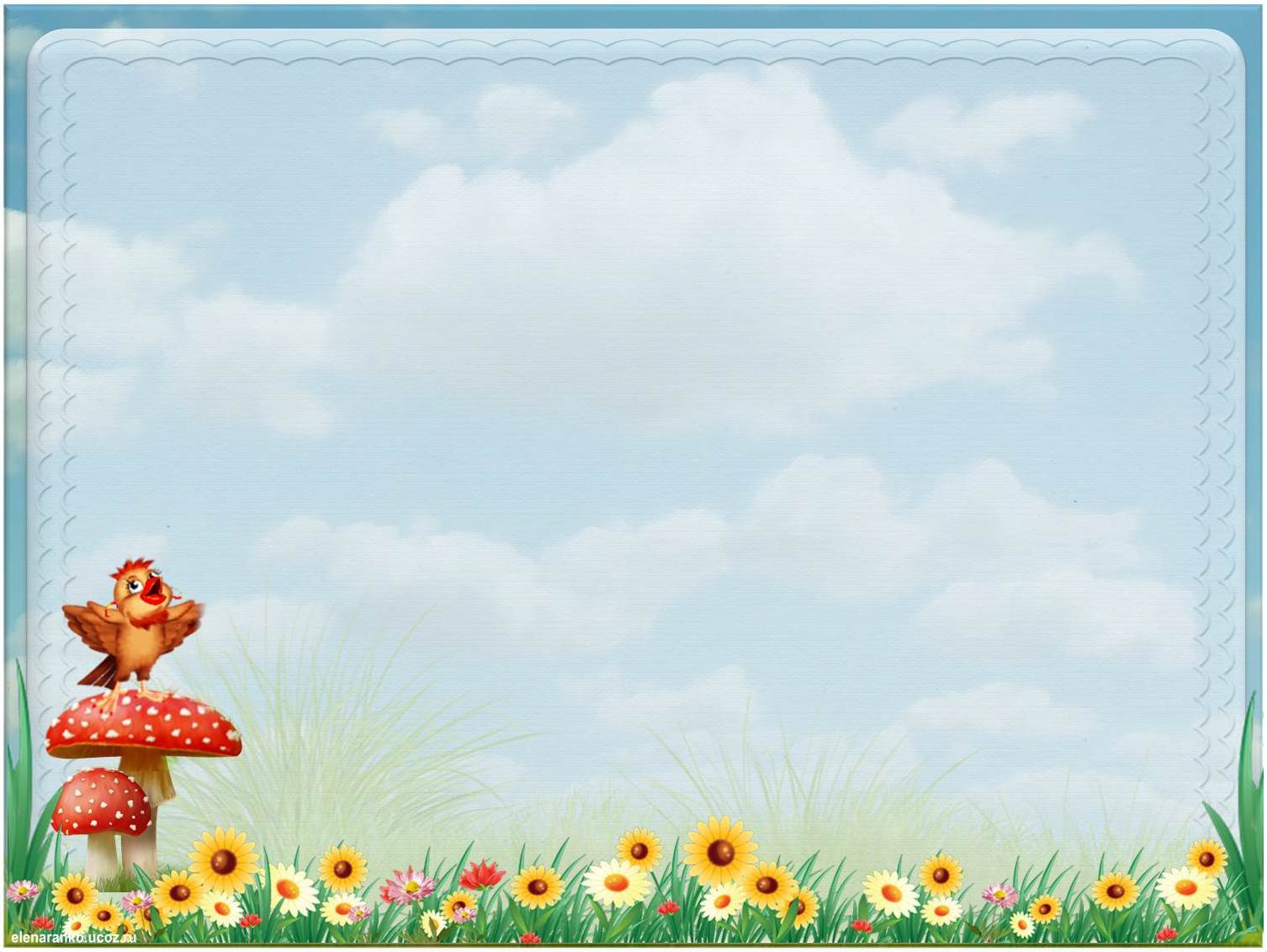 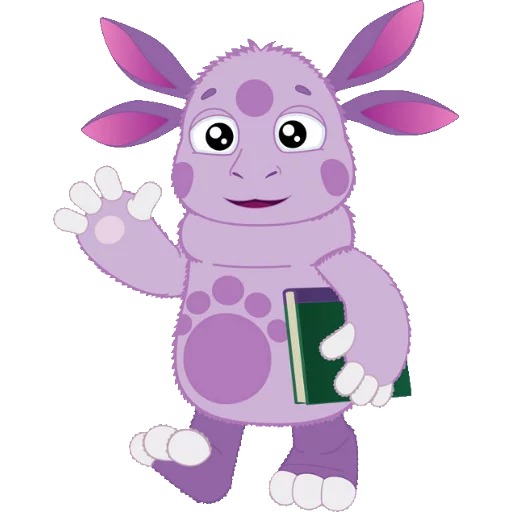 Найдите героев сказки 
«Теремок»?
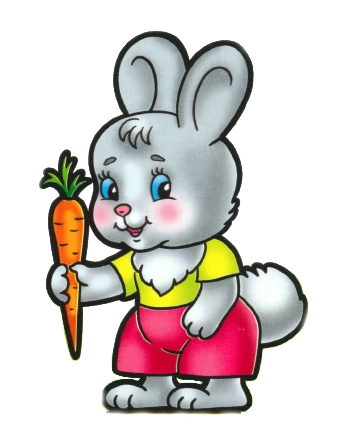 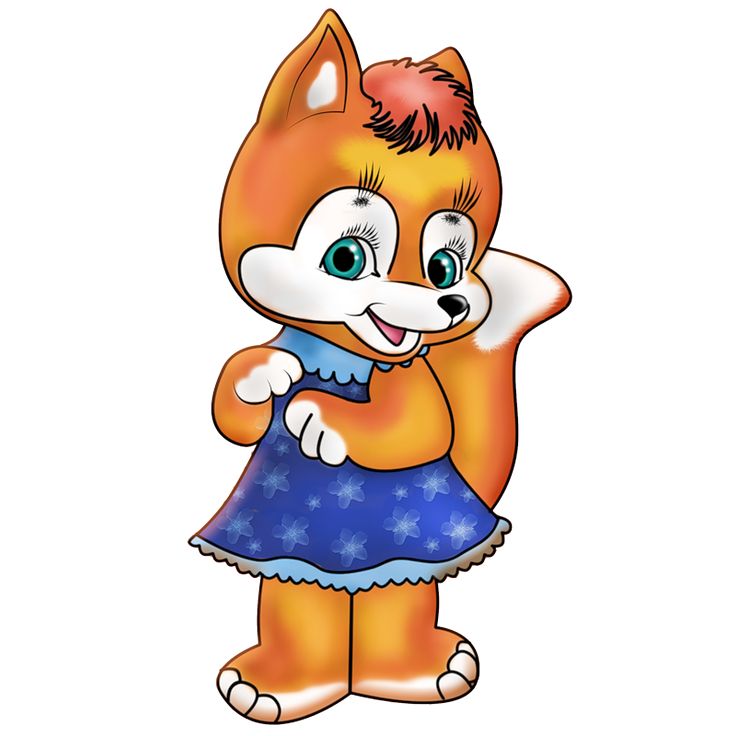 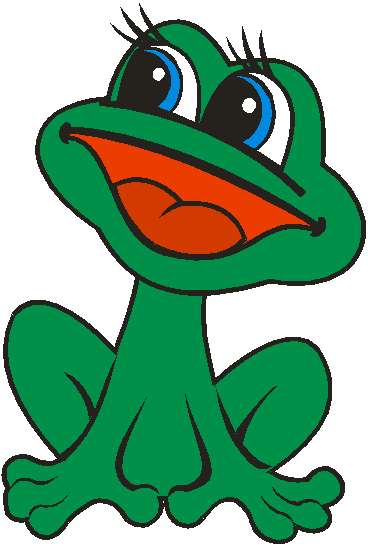 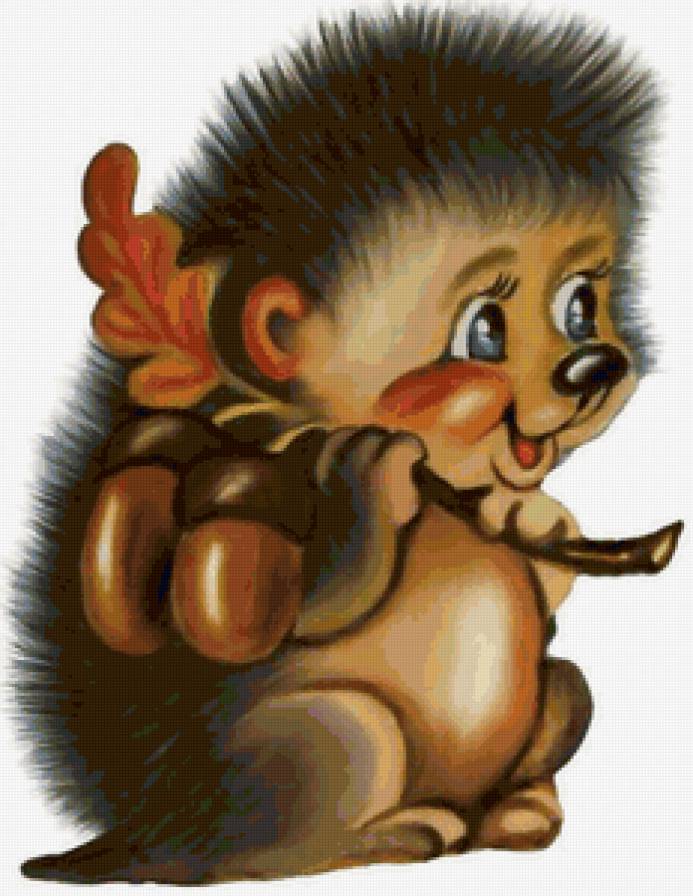 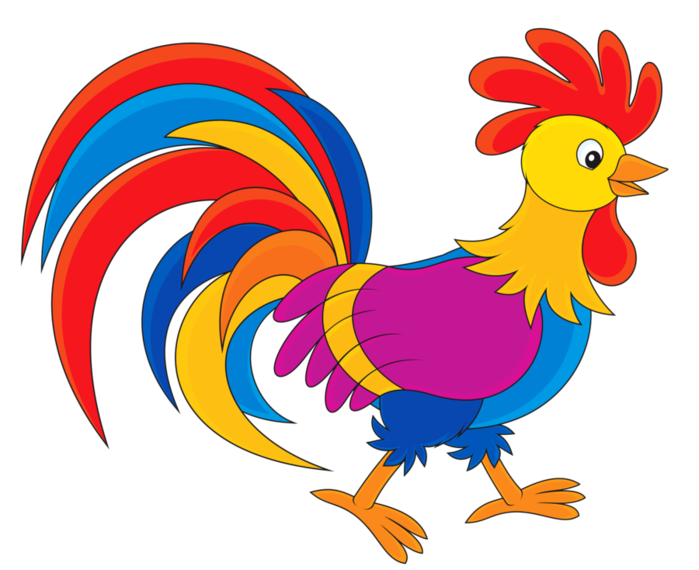 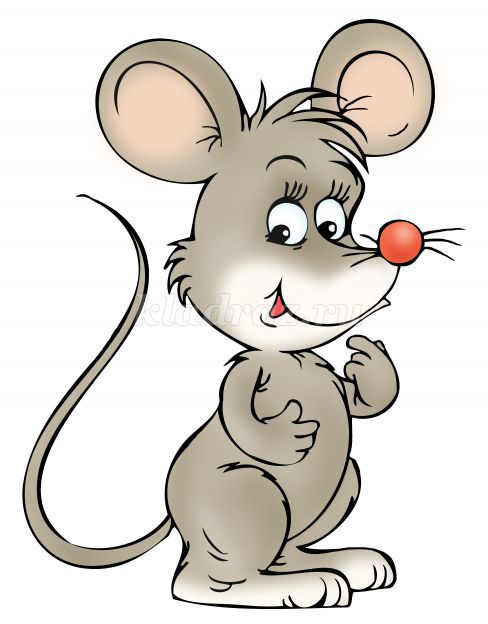 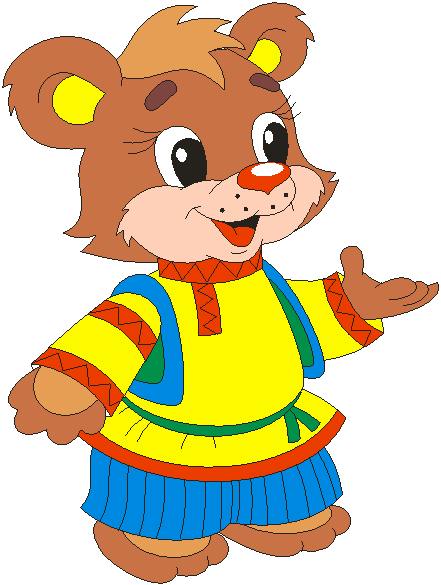 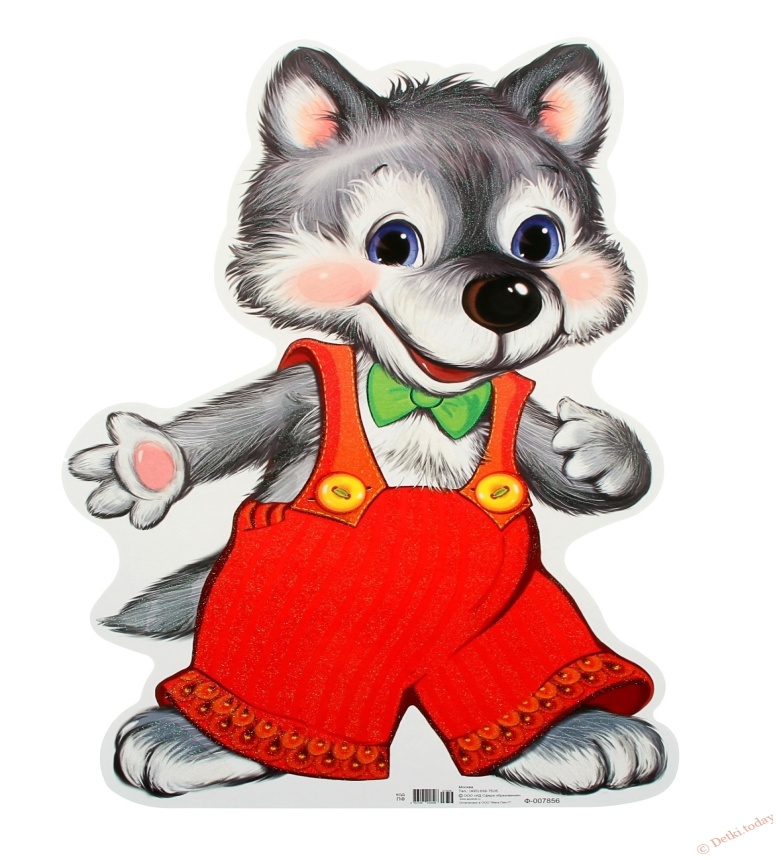 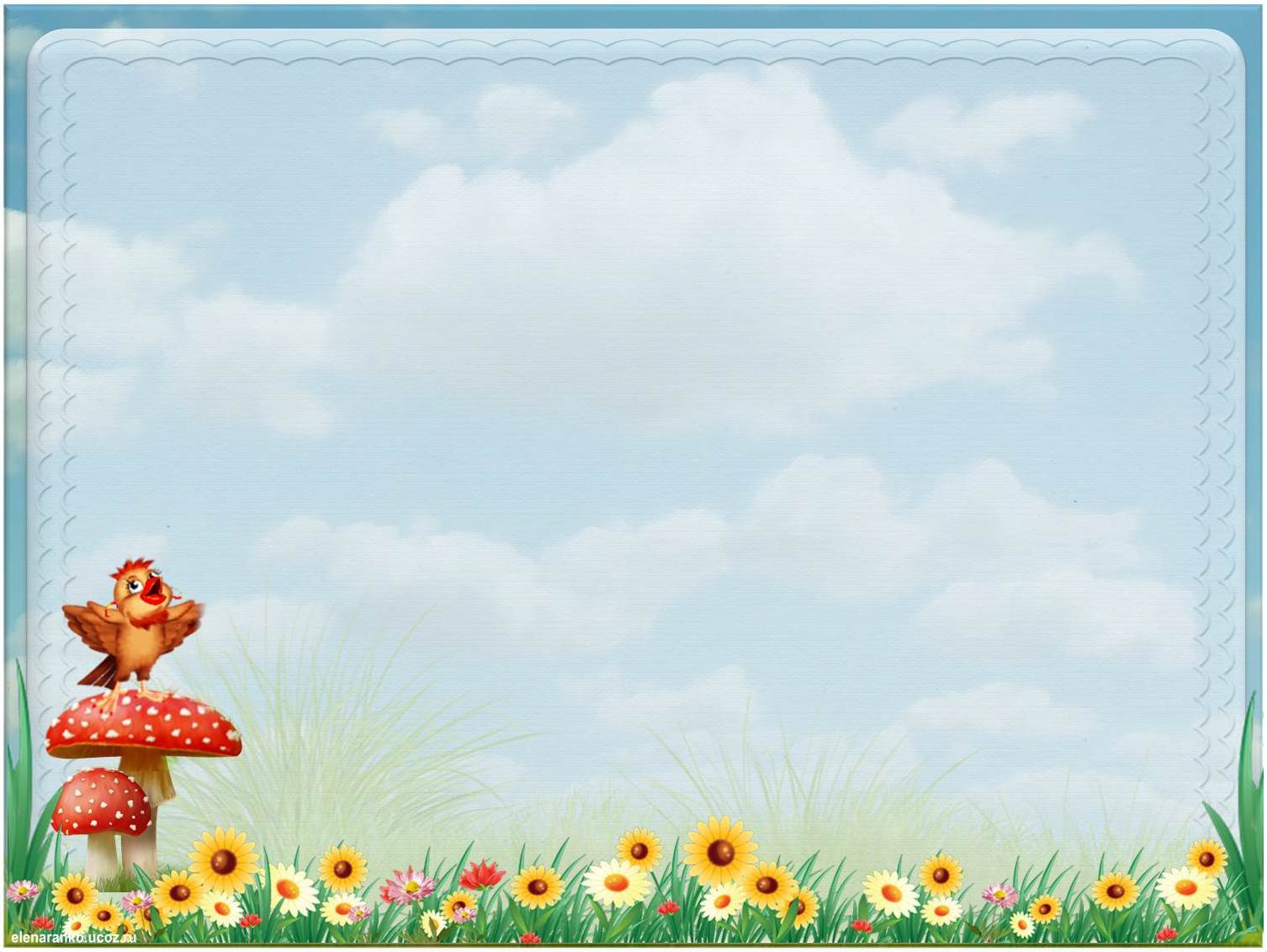 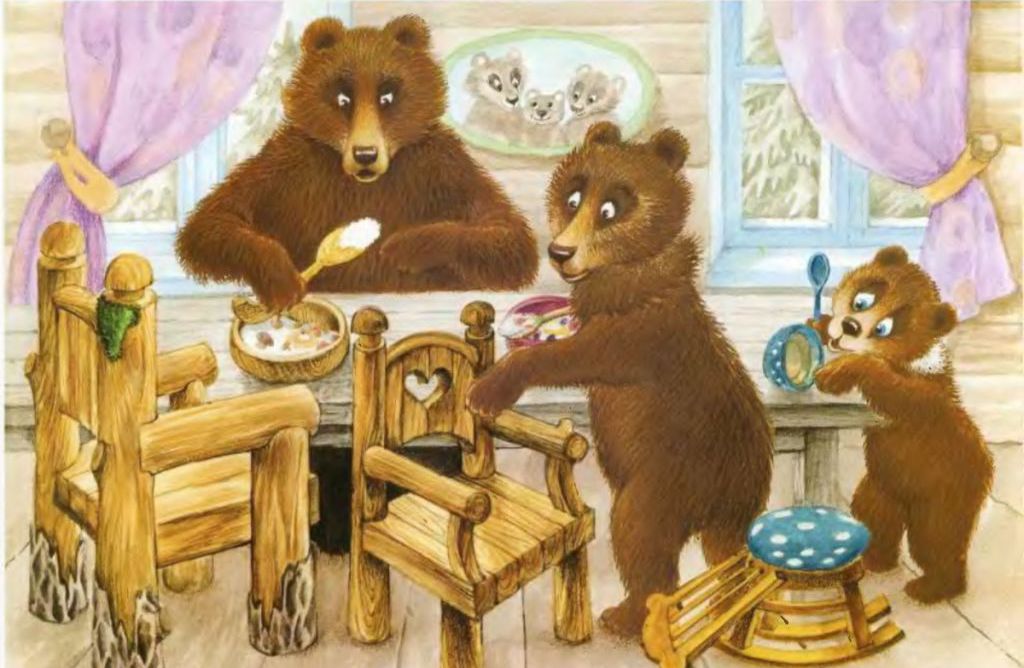 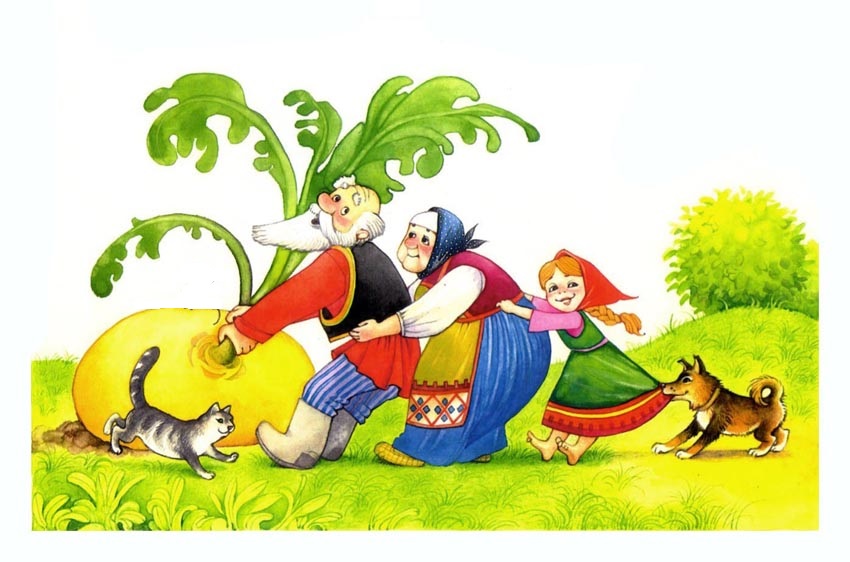 ЗНАЕТЕ ЛИ ВЫ ЭТИ СКАЗКИ?
Найдите лишнюю?
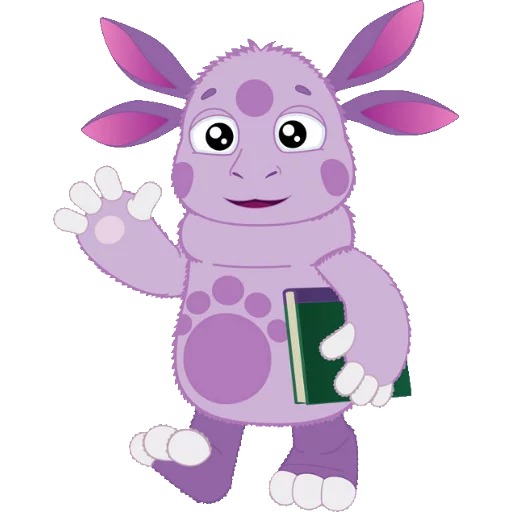 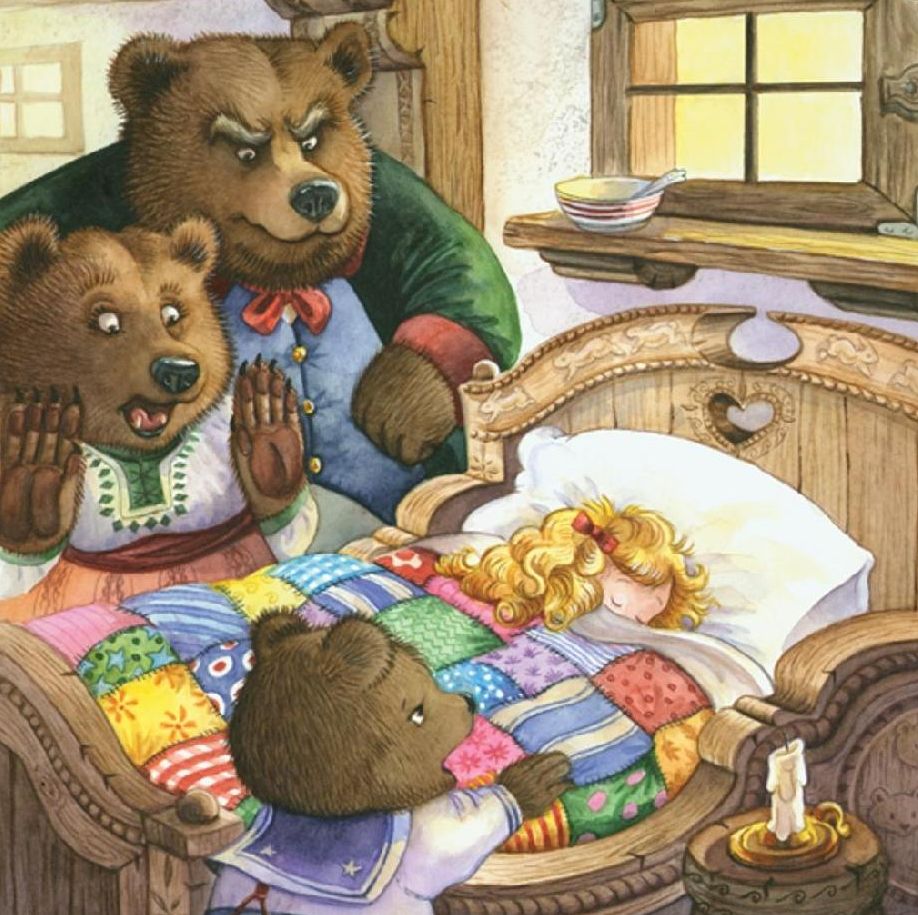 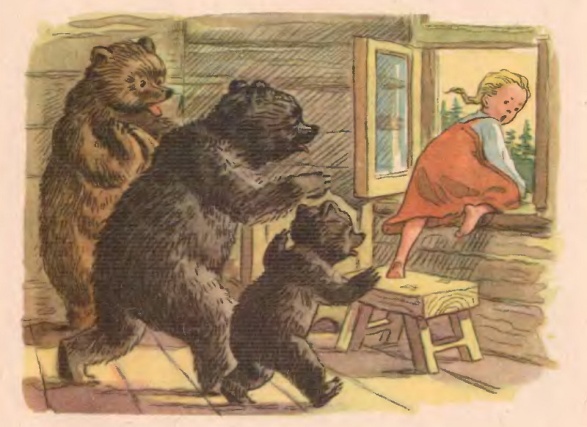 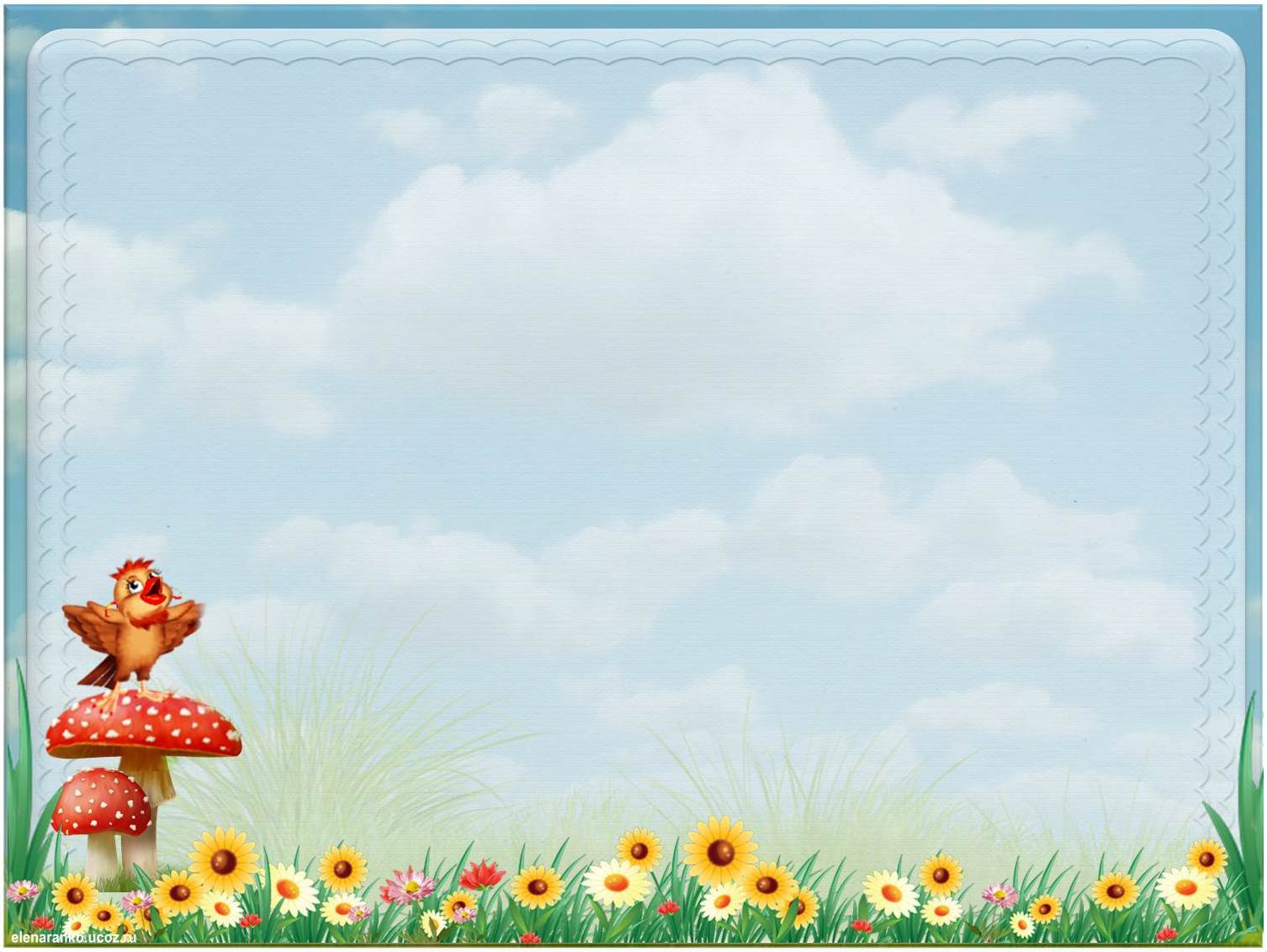 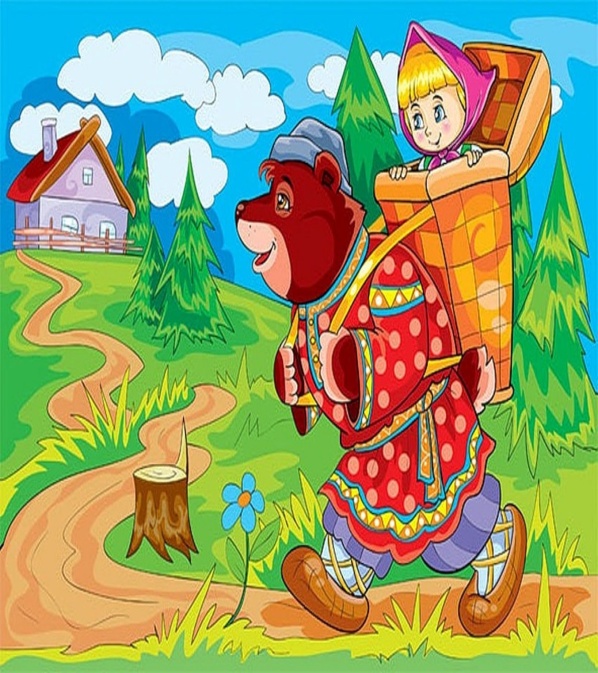 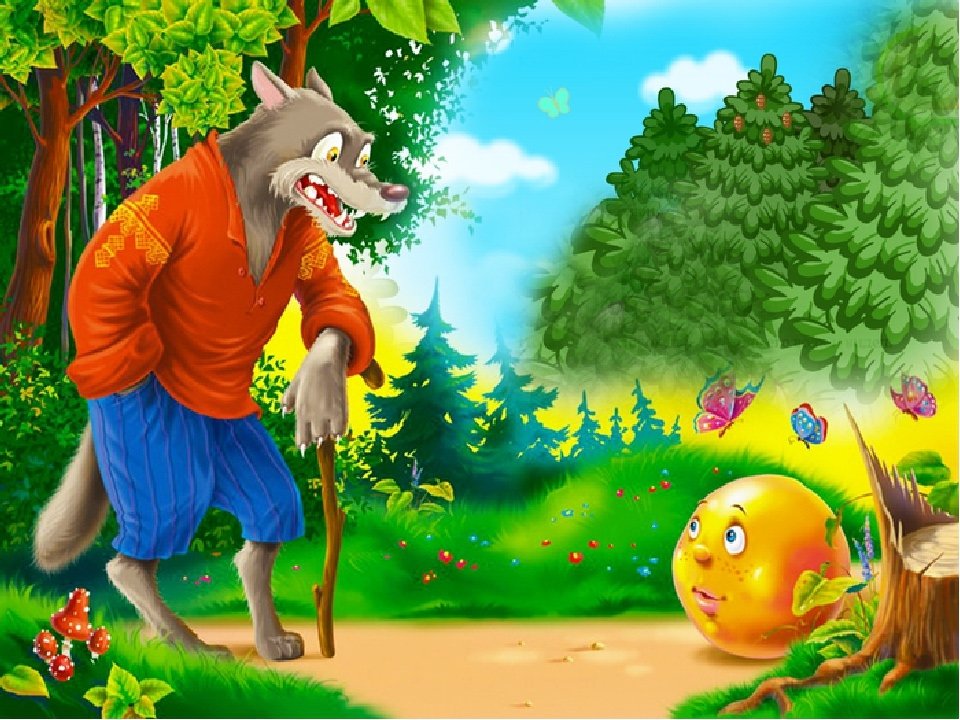 Ребята, а какая сказка лишняя?
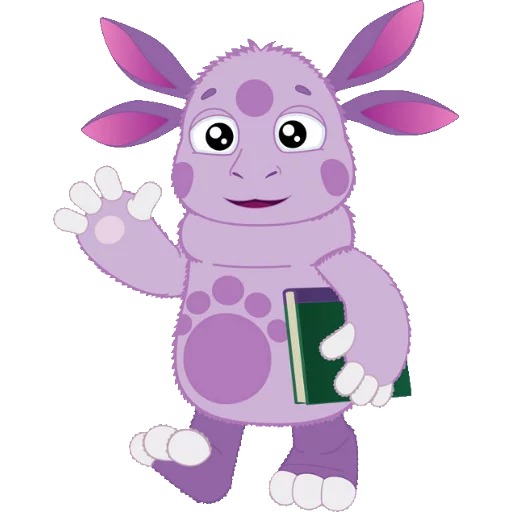 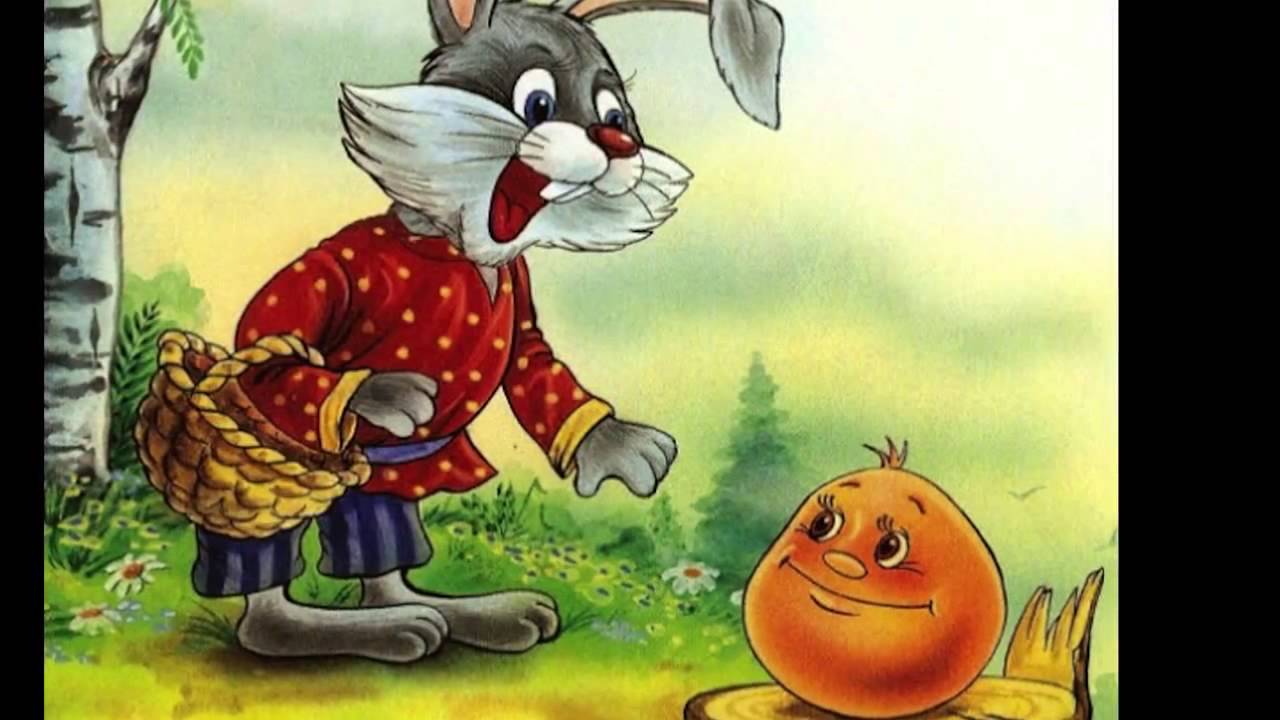 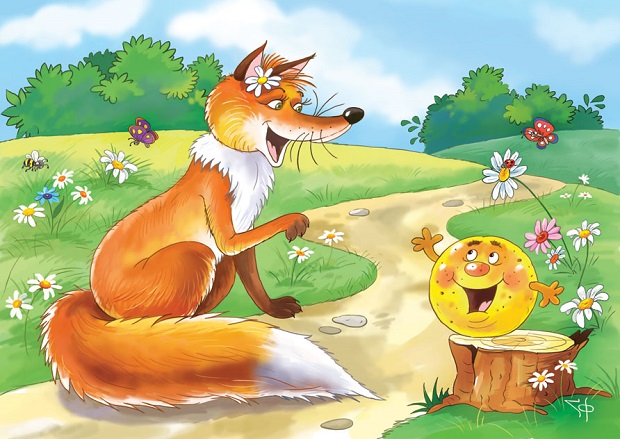 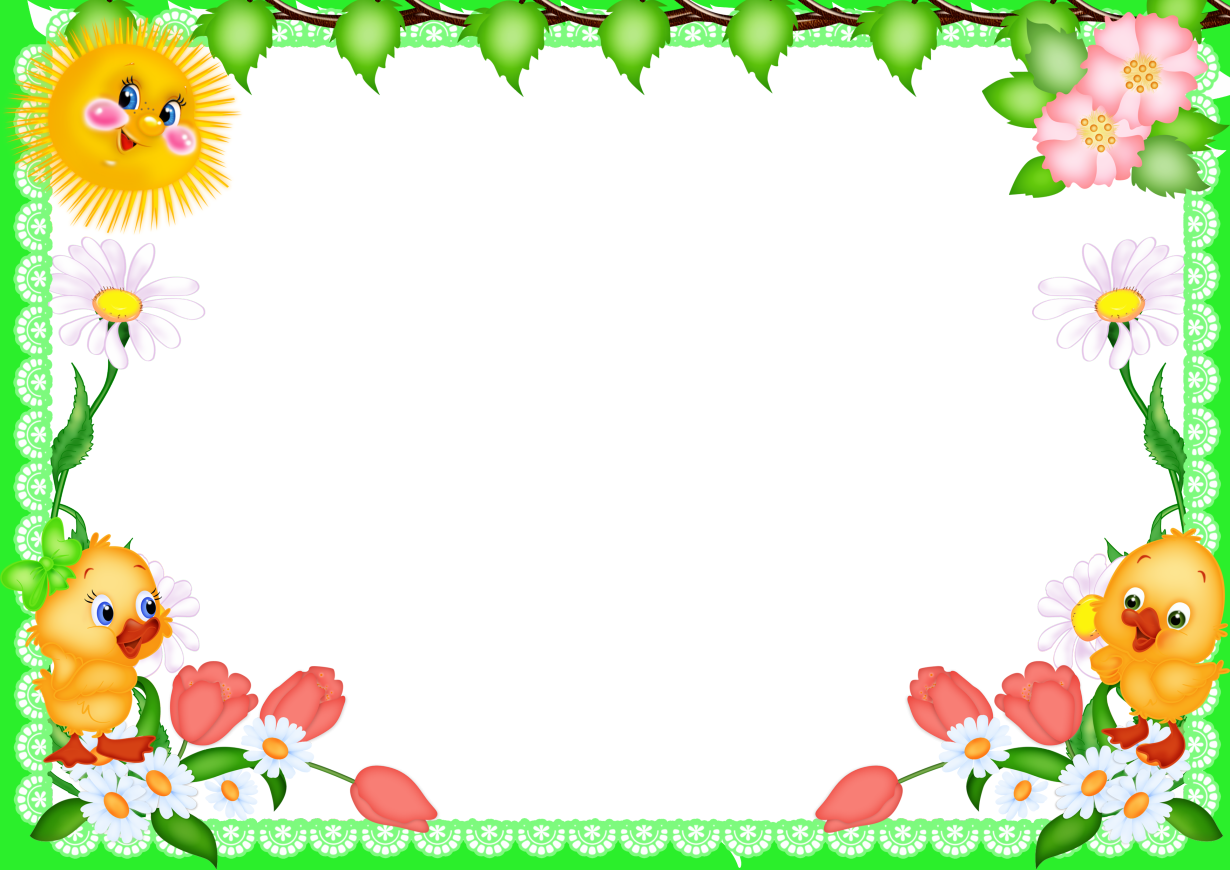 Игра «Расскажи сказку»
Цель: формирование умения детей рассказывать сказку по алгоритму
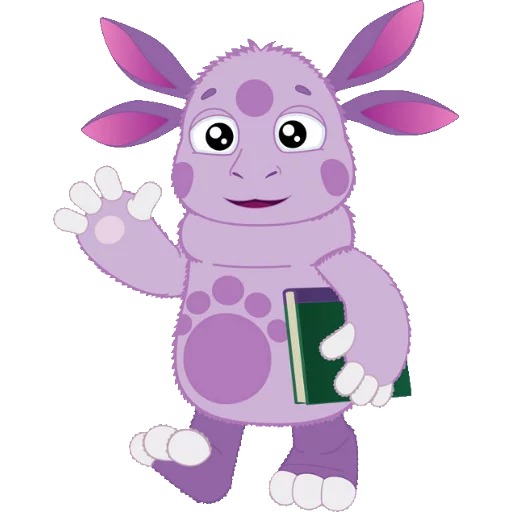 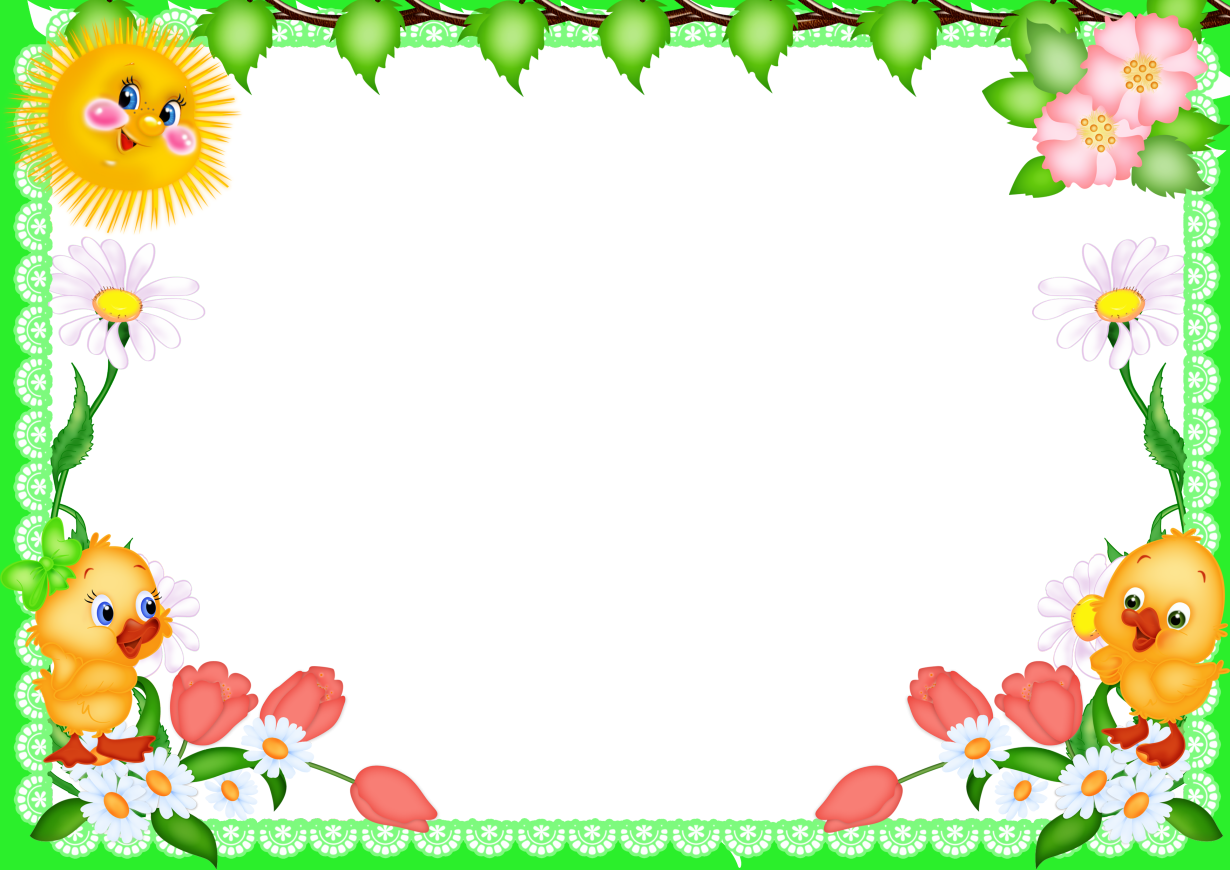 1
2
3
4
5
6
7
Ребята расскажите сказку «Курочка Ряба» и поставьте картинки в правильном порядке
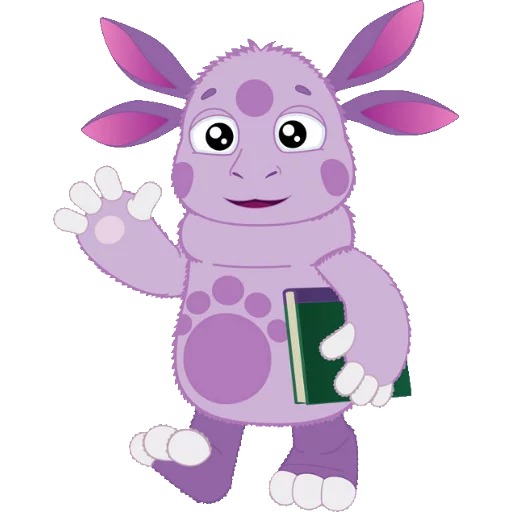 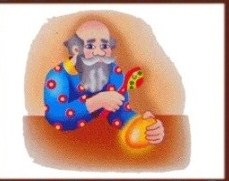 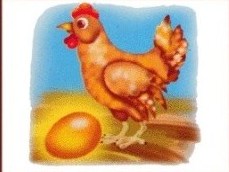 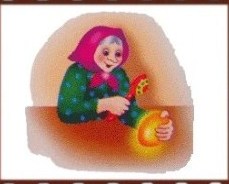 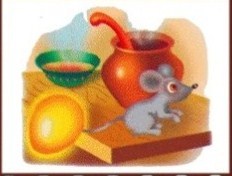 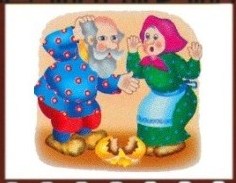 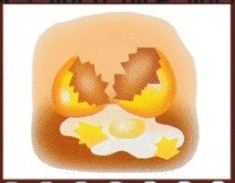 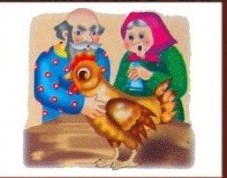 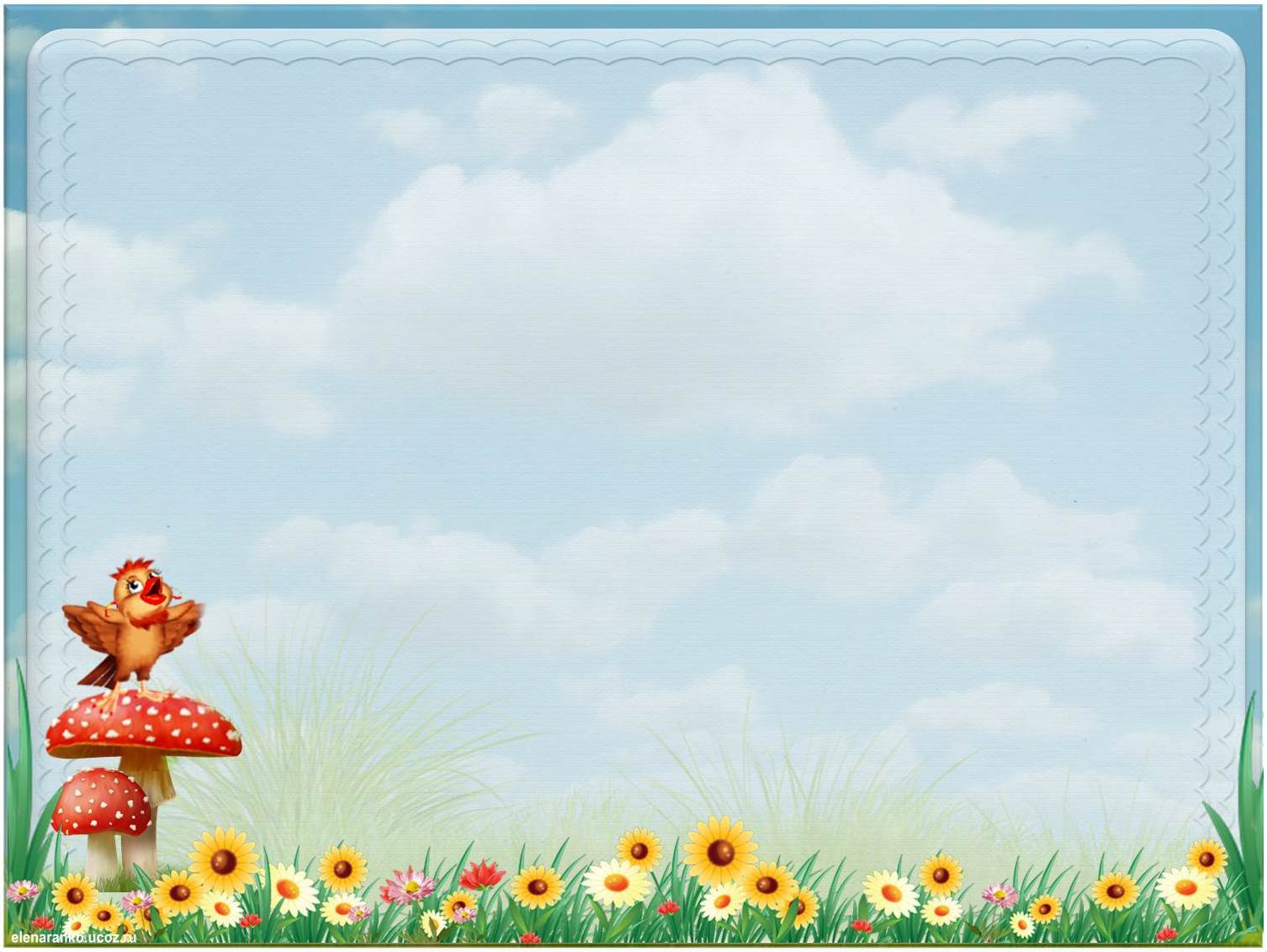 Ребята спасибо за внимания!
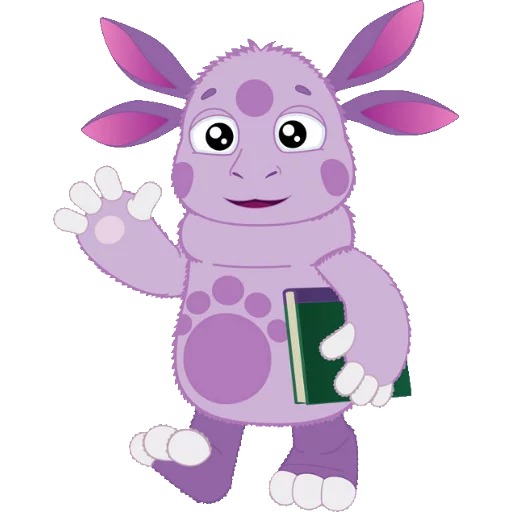 Перейти в главное меню